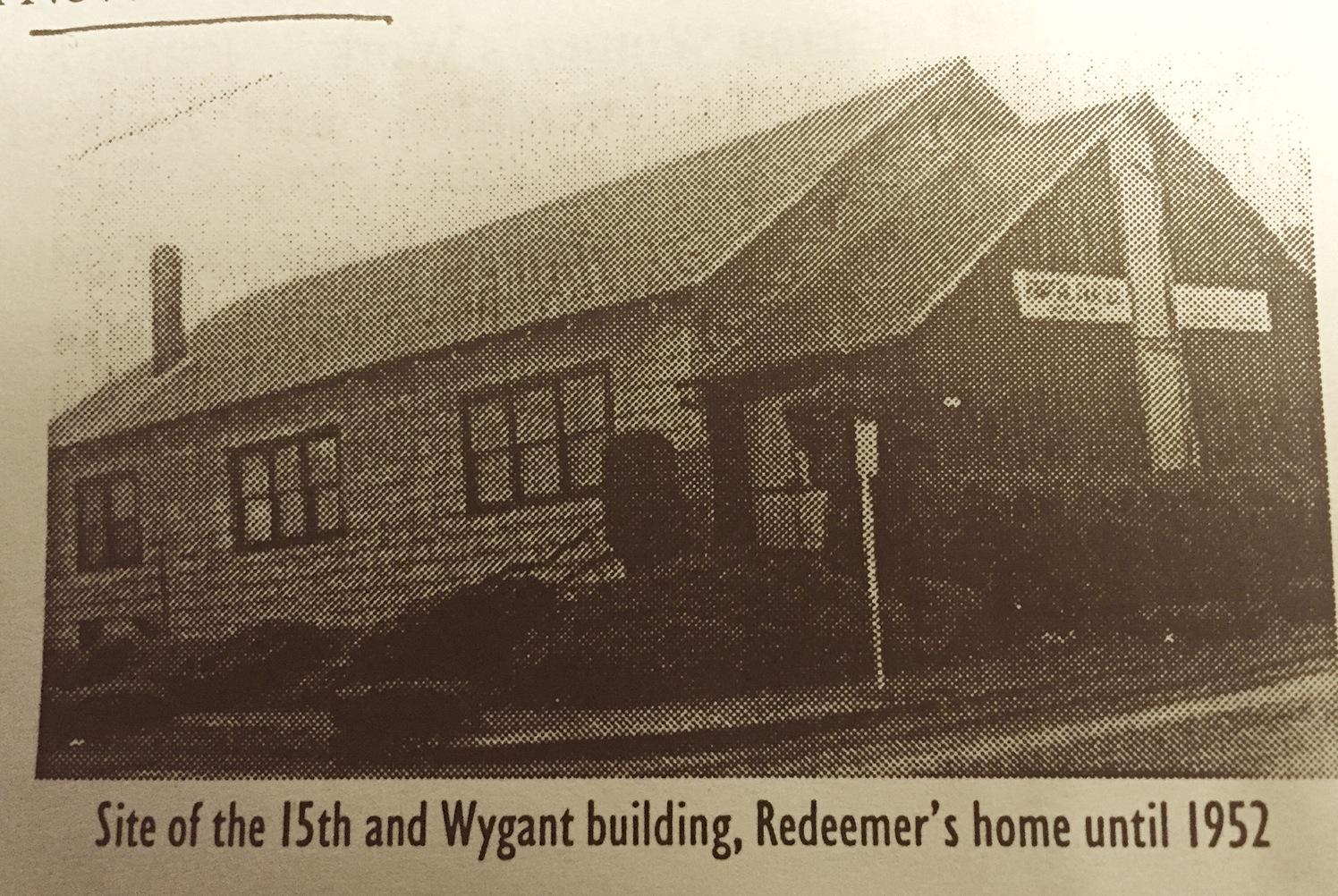 1920’s - 1940’s
Land and Buildings
15th & Wygant
March 17, 1920: The Evangelical Lutheran Church of the Redeemer incorporated
Property purchased for $2,800 by a member on condition congregation support him on the project.
June 7, 1942: Mortgage-burning ceremony
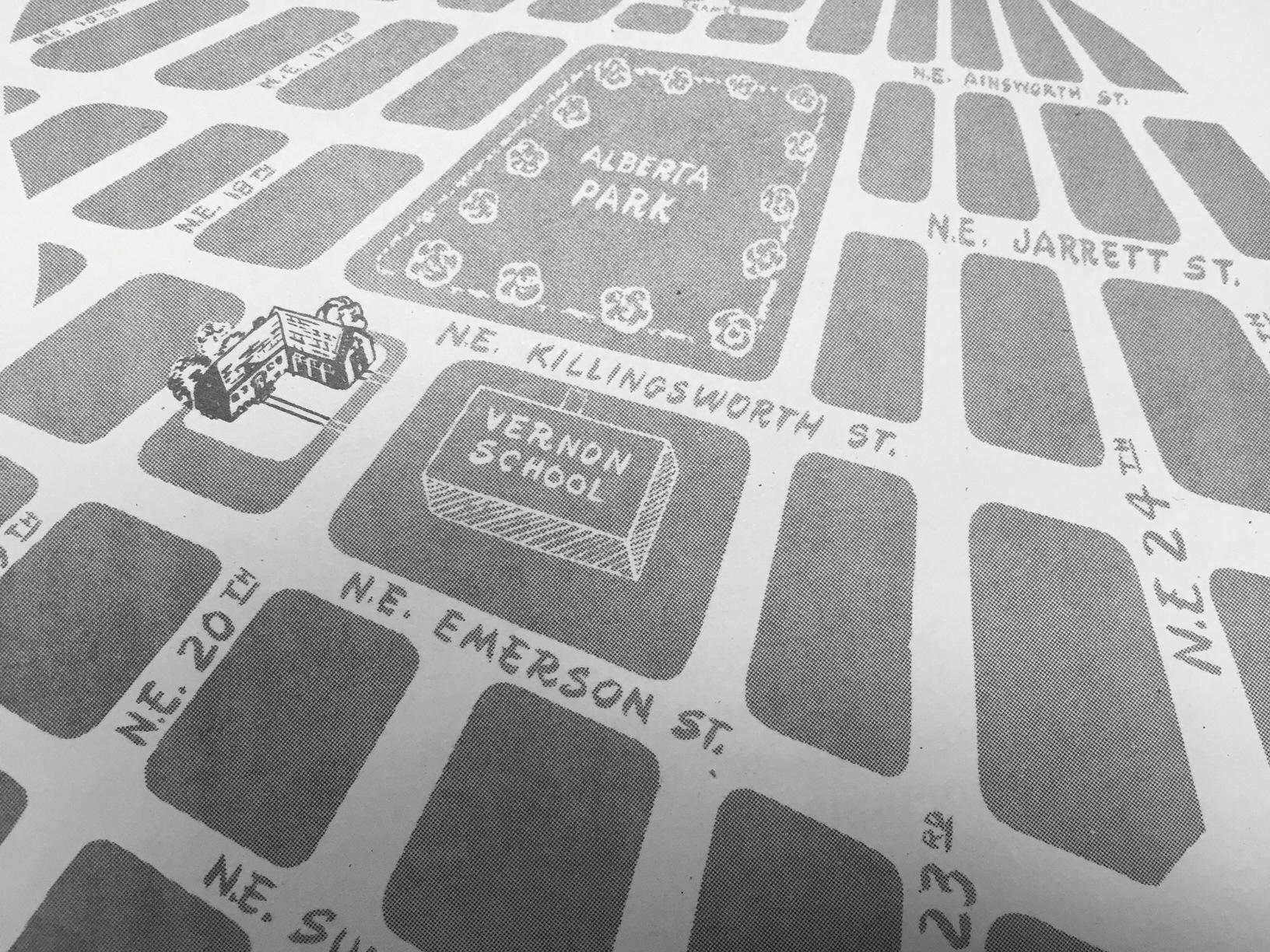 1940’s - 1950’s
Land and Buildings
20th & Killingsworth
November 1943: Property on 20th and Killingsworth purchased for $1000 
February 24, 1952: Cornerstone  laid
June 1, 1952: Building dedicated
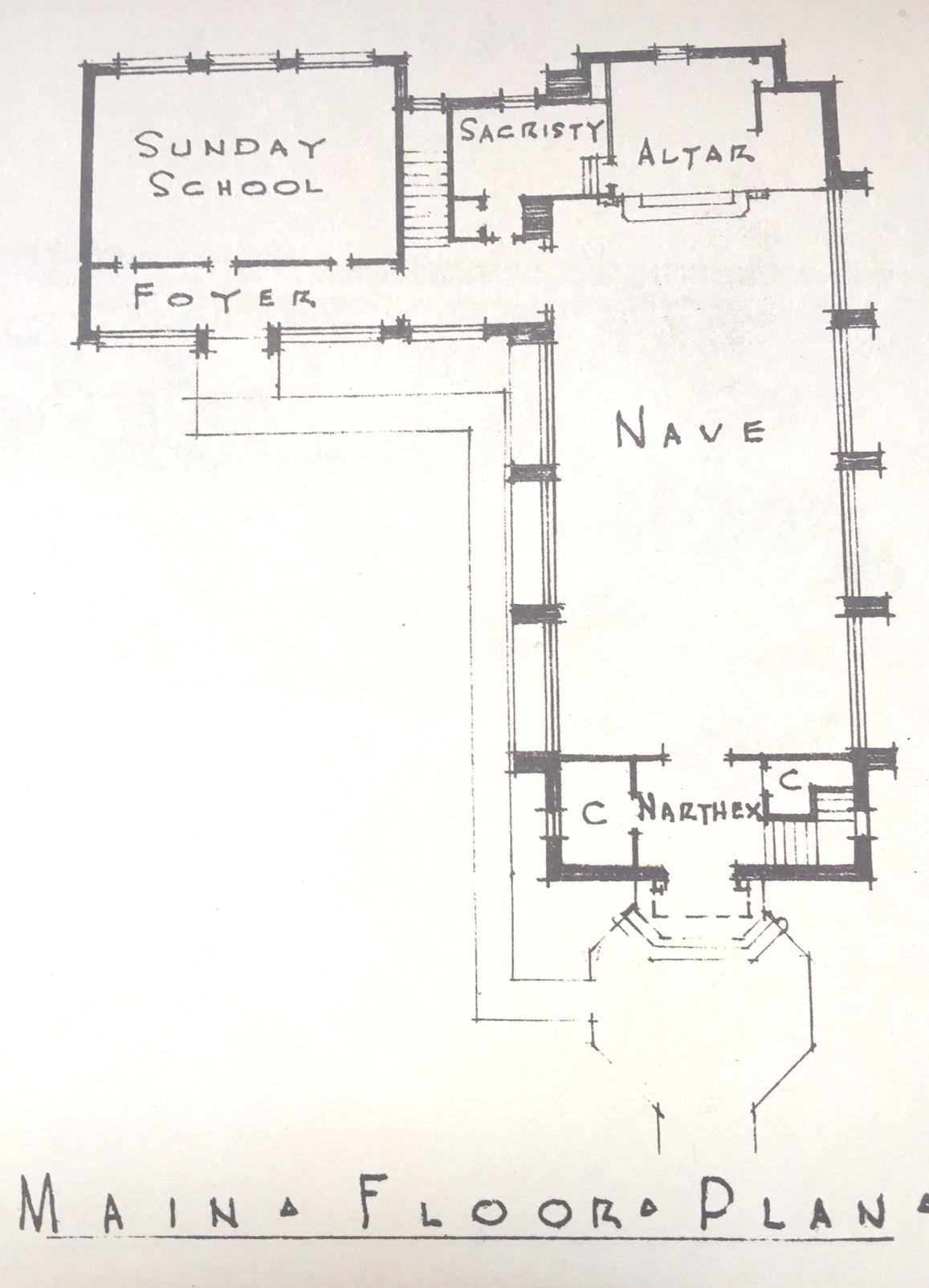 1952
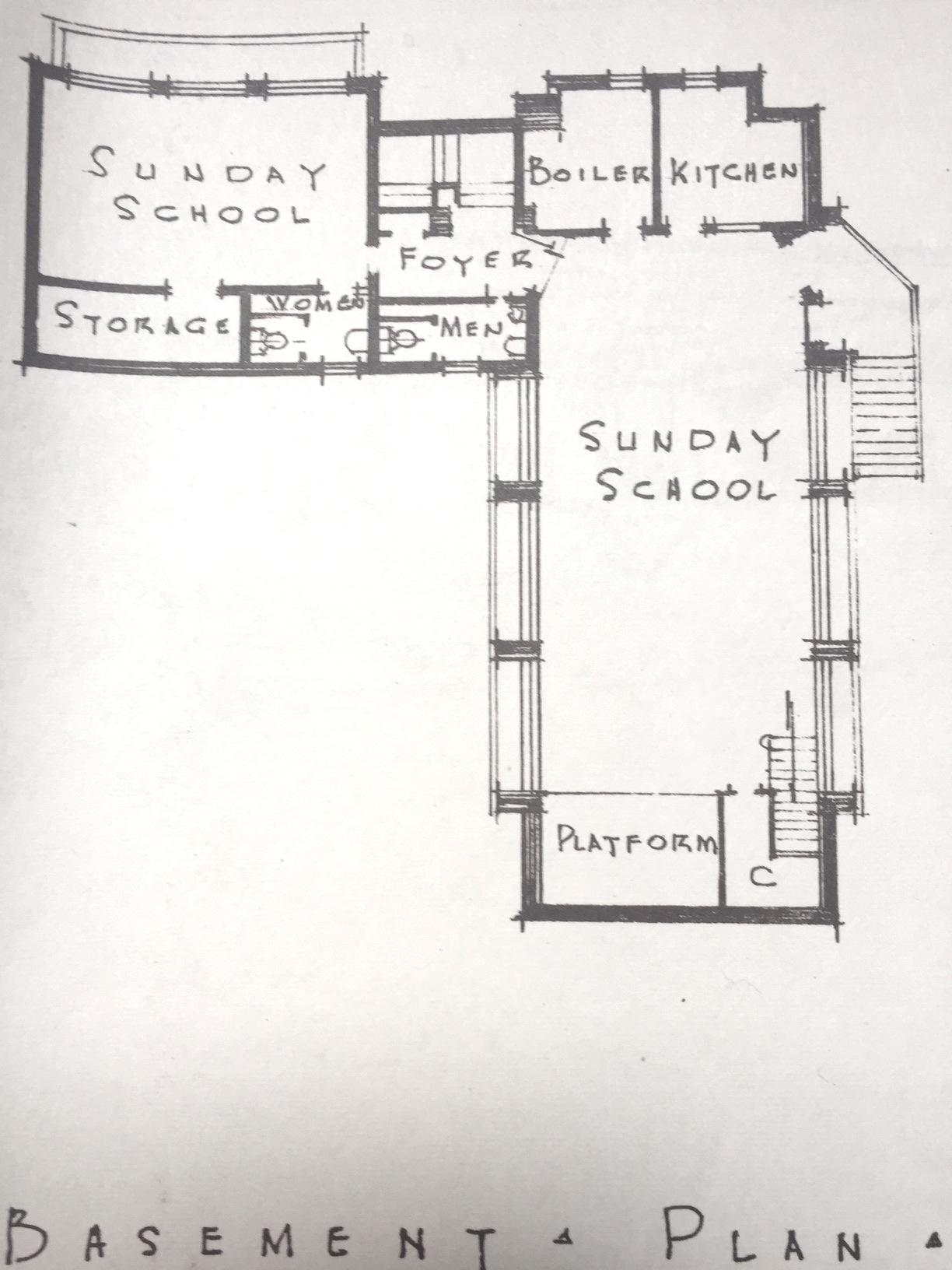 1952
Houses
1957: House purchased to house Sunday School

1960: Five houses and two extra lots were purchased and the houses razed for ample parking.
1950’s - 1960’s
Land and Buildings
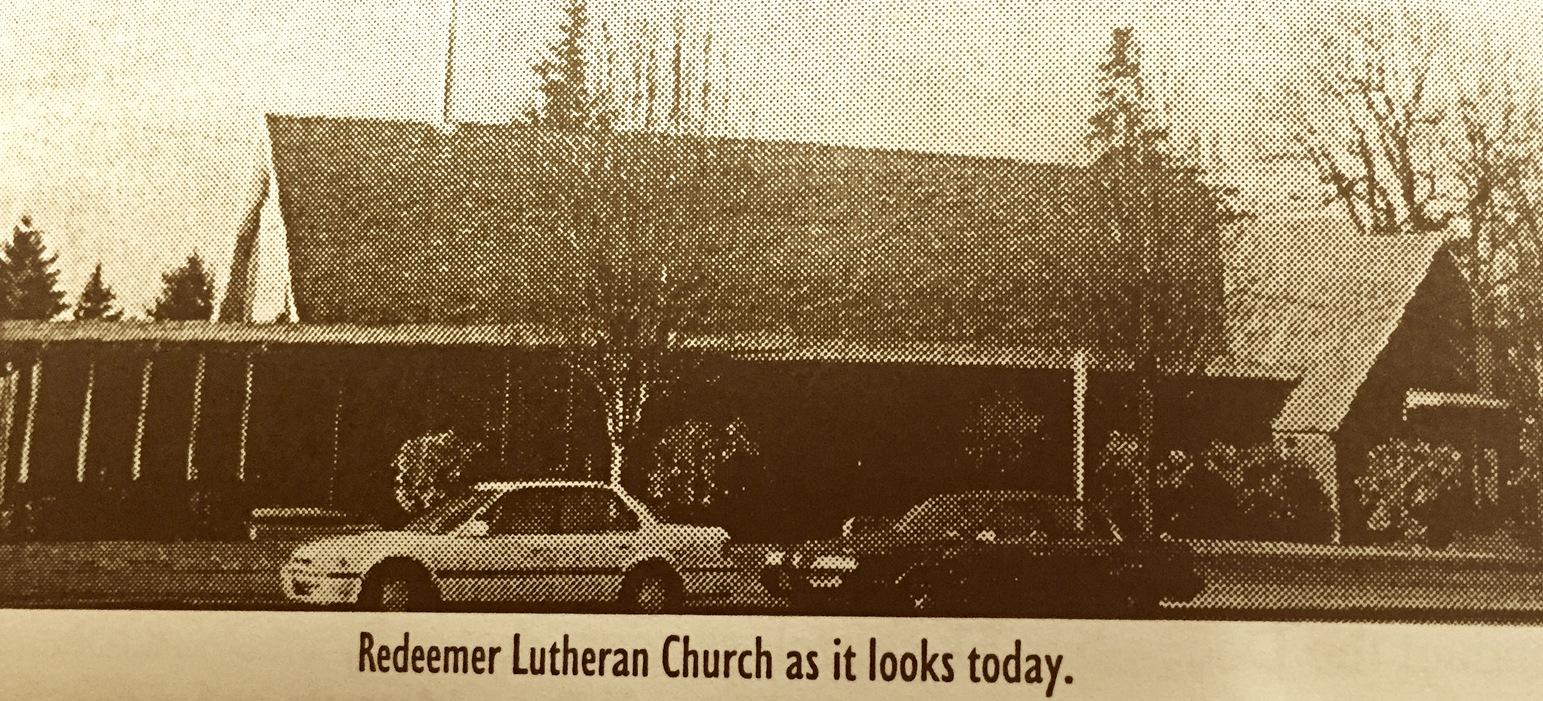 1960’s
Addition
April 25, 1965: Ground-breaking     November 14, 1965: Dedication
Original building valued at $70,000 in 1952 
additional land, $30,000New addition, $155,000
Only $110,000 was borrowed from Lutheran Mutual Insurance Company. Rest raised by congregation.
Community
Women of Redeemer had many ways of earning money to help with various projects for the church, charities and other needs. They started in 1920 and continued into mid 2000’s.

1967 Mrs. W.I. Eck  gave congregation 200 shares of AT&T stock to start scholarship fund  for the education of youth and adults.
1960’s
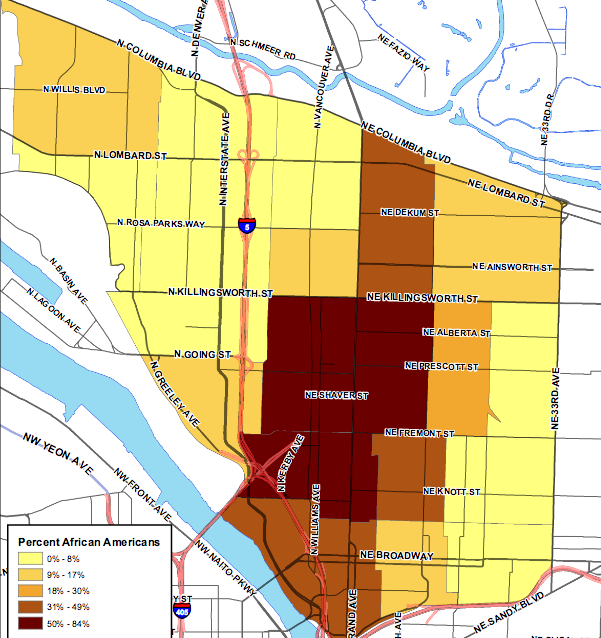 1970
*
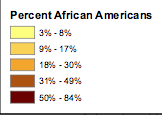 Land and Housing in Ownership of Redeemer Lutheran
1970:  Property on corner of NE 19th and Killingsworth, known informally as “The Ice Cream Store,” was purchased for $1,200.  House was in disrepair and torn down. Area fenced and turned into a playground and/or vegetable garden. 

1979 church purchased house on Killingsworth street adjacent to church property with a $12,000 gift from a member. It was rented to a family from congregation. 

Addition
June, 1979:  $110,0000 mortgage burning celebration.
1970’s
Land & Buildings
Community: 1970’s
Redeemer sponsored and help families resettling in America. 
1977 one person from Vietnam...Van Tron. He worked and purchased several service stations in the area. Later he became a LCMS pastor and started ministries in Vietnam.

June 4 1979, with sponsorship of 10 churches and groups, Redeemer becomes the location of Alberta Park Loaves and Fishes

Women of Redeemer continue to raise funds and do projects for church and community programs.
1970’s
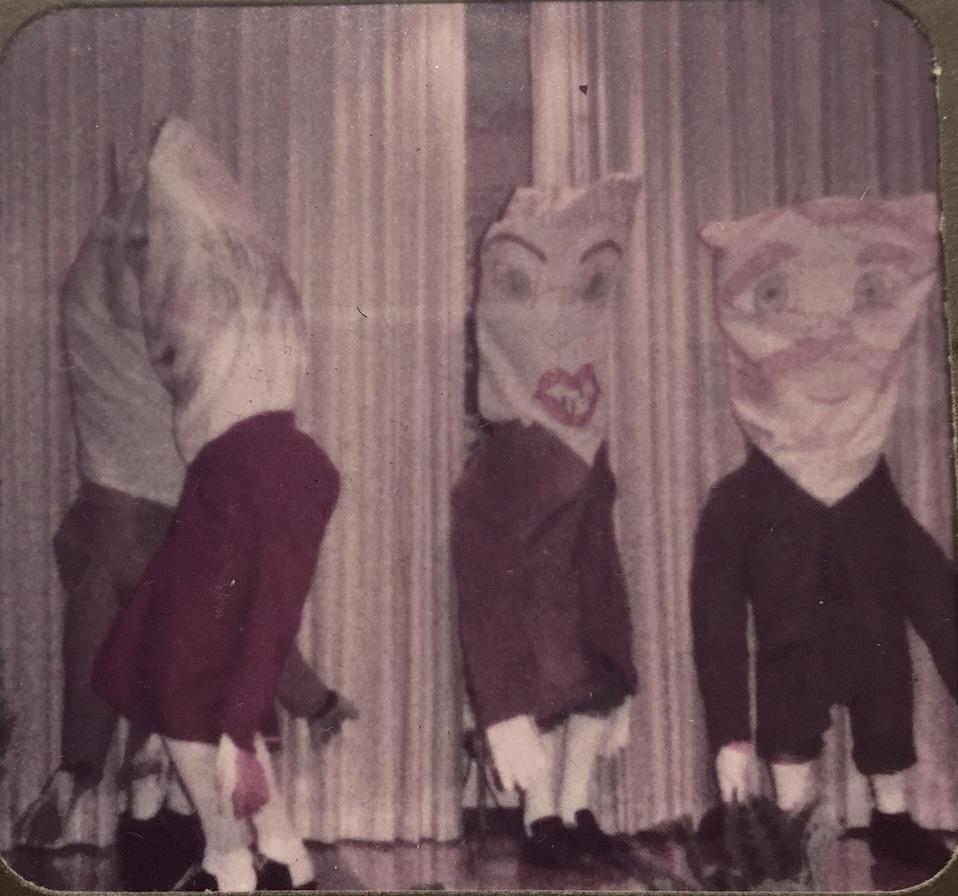 WOMEN OF REDEEMER SKIT 1970
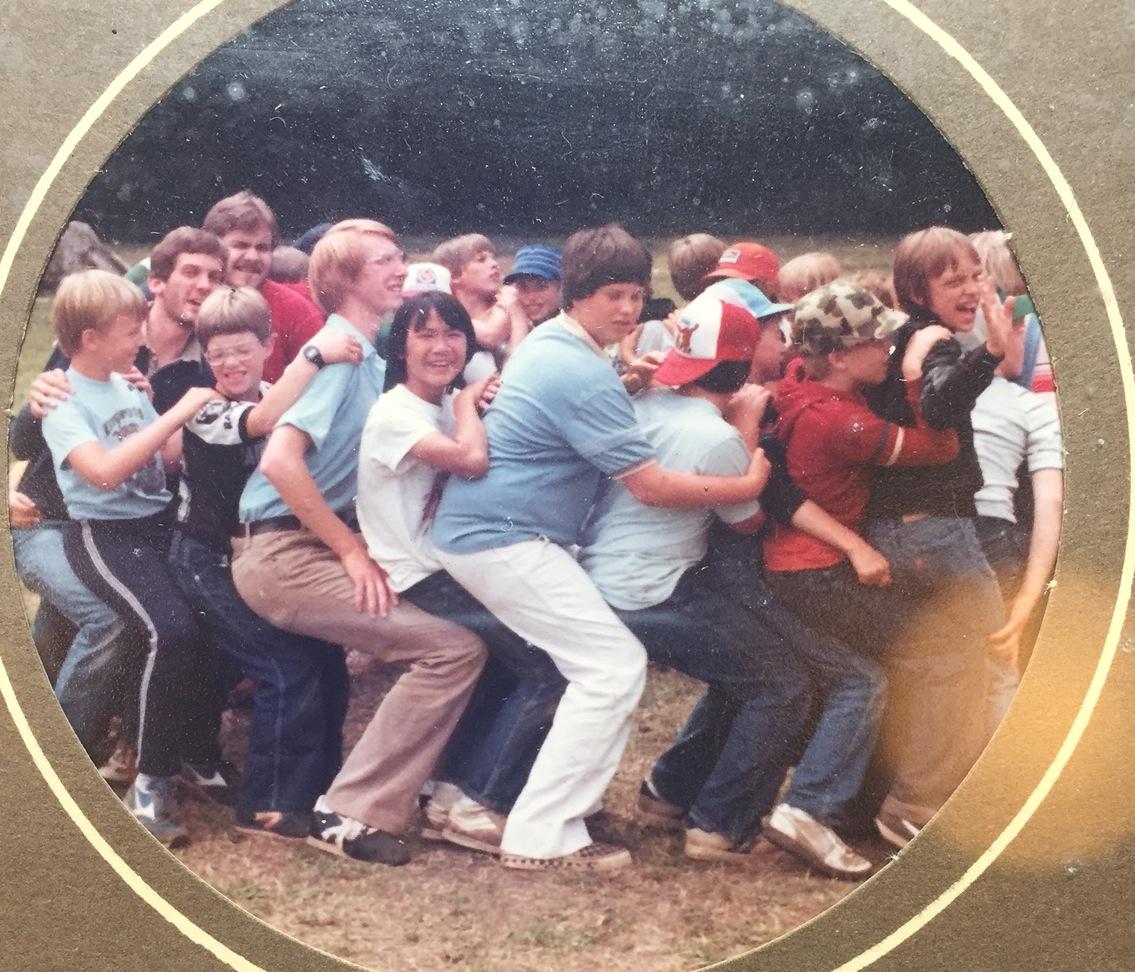 CAMP LUTHERWOOD: 1980’S 
SISAVATH WAS REDEEMER MEMBER. FROM LAOS.
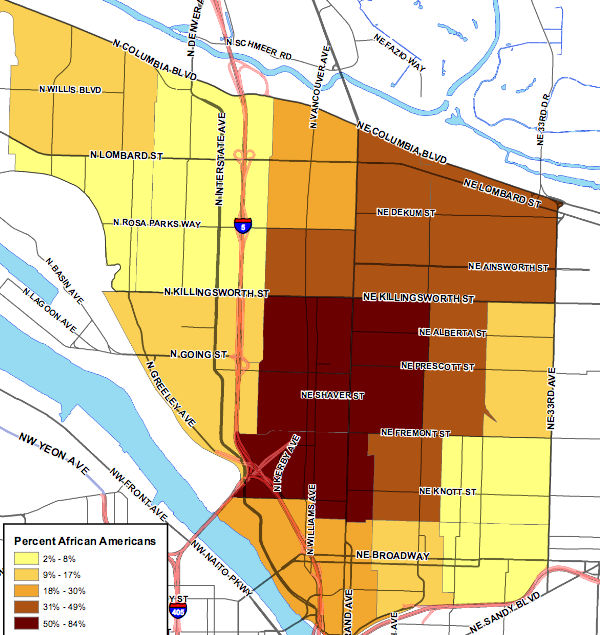 1980
*
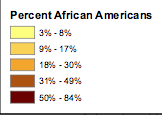 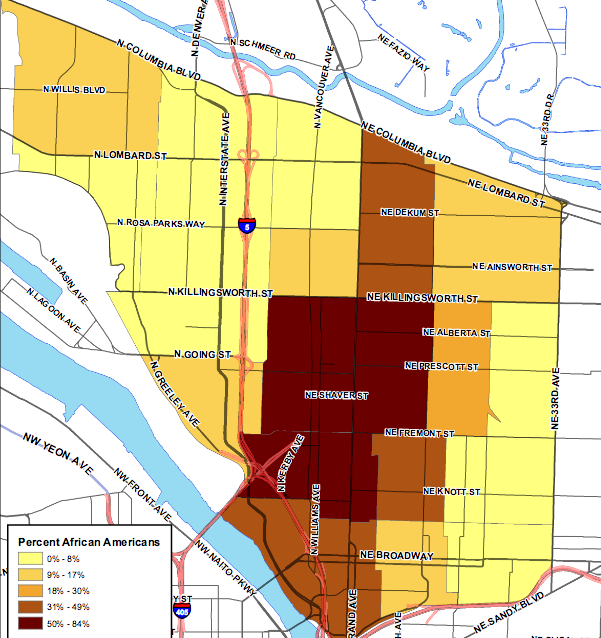 1970
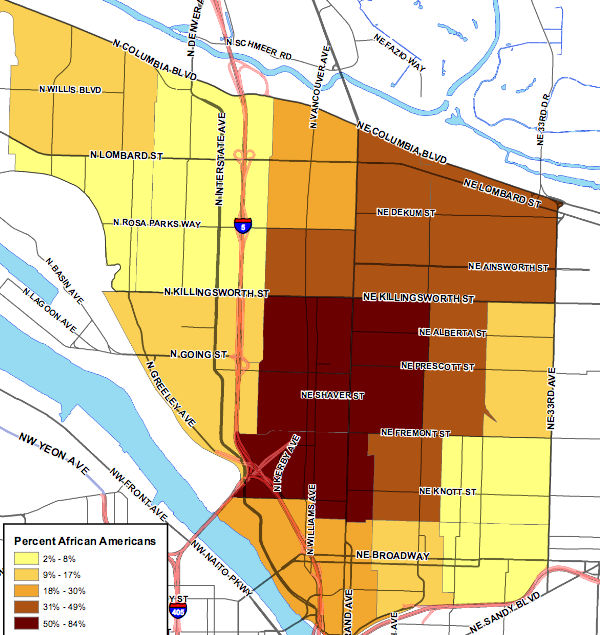 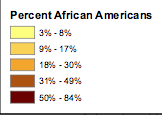 1980
Houses
1982 former pastor Werner Jessen and wife Ruth deeded additional property south of church thus expanding parking area and providing two garage bays for storage of equipment.

Land
1986 a member family donated parcel of land in Clark County, WA. Property sold. Part of a stewardship campaign. Undesignated funds to support the general mission of the congregation.
1980’s
Land and Buildings
Community: 1980’s
Jan 13, 1981 Rev. Terry Moe was called to pastor Redeemer Lutheran Church
Redeemer sponsored and help families resettling in America during the 1980’s.
Two families from Ethiopia,
Two families from Eritrea
Two  families from Laos
One Polish family
Tigrinya language school classes held in building on Saturday mornings. Tigrinya ia the majority language spoken in Eritrea. The Eritrean community still had meetings in this building from that relationship until mid 2000’s.

Women of Redeemer continue to raise funds and do projects for church and community programs.
Redeemer is the location of Alberta Park Loaves and Fishes
1980: Vacation Bible School begins for neighborhood kids. 

Late 80’s: Congregation is involved in community organizing with Portland Organizing Project.
1980’s
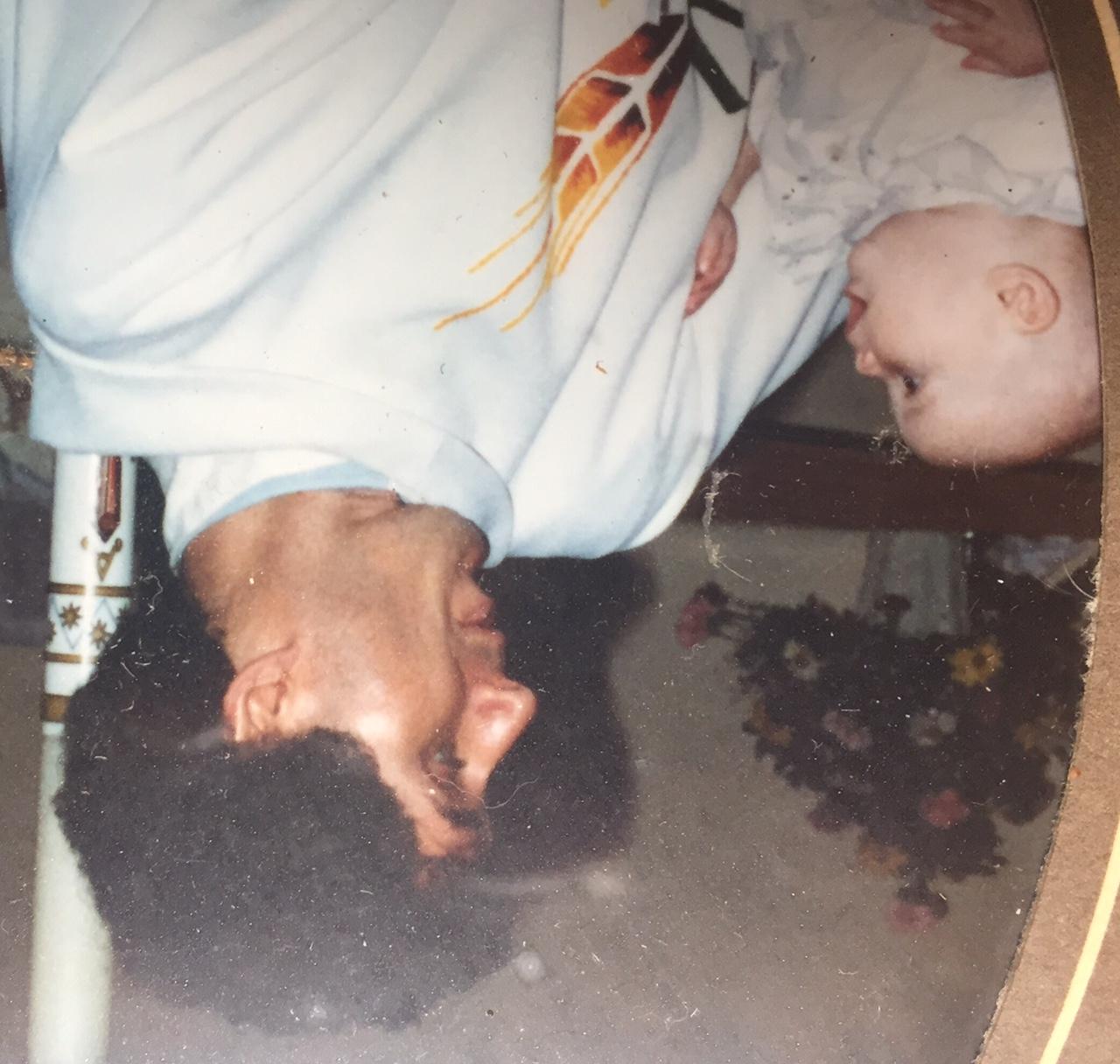 Pastor Terry Moe
19 Baptism in the late 80’s
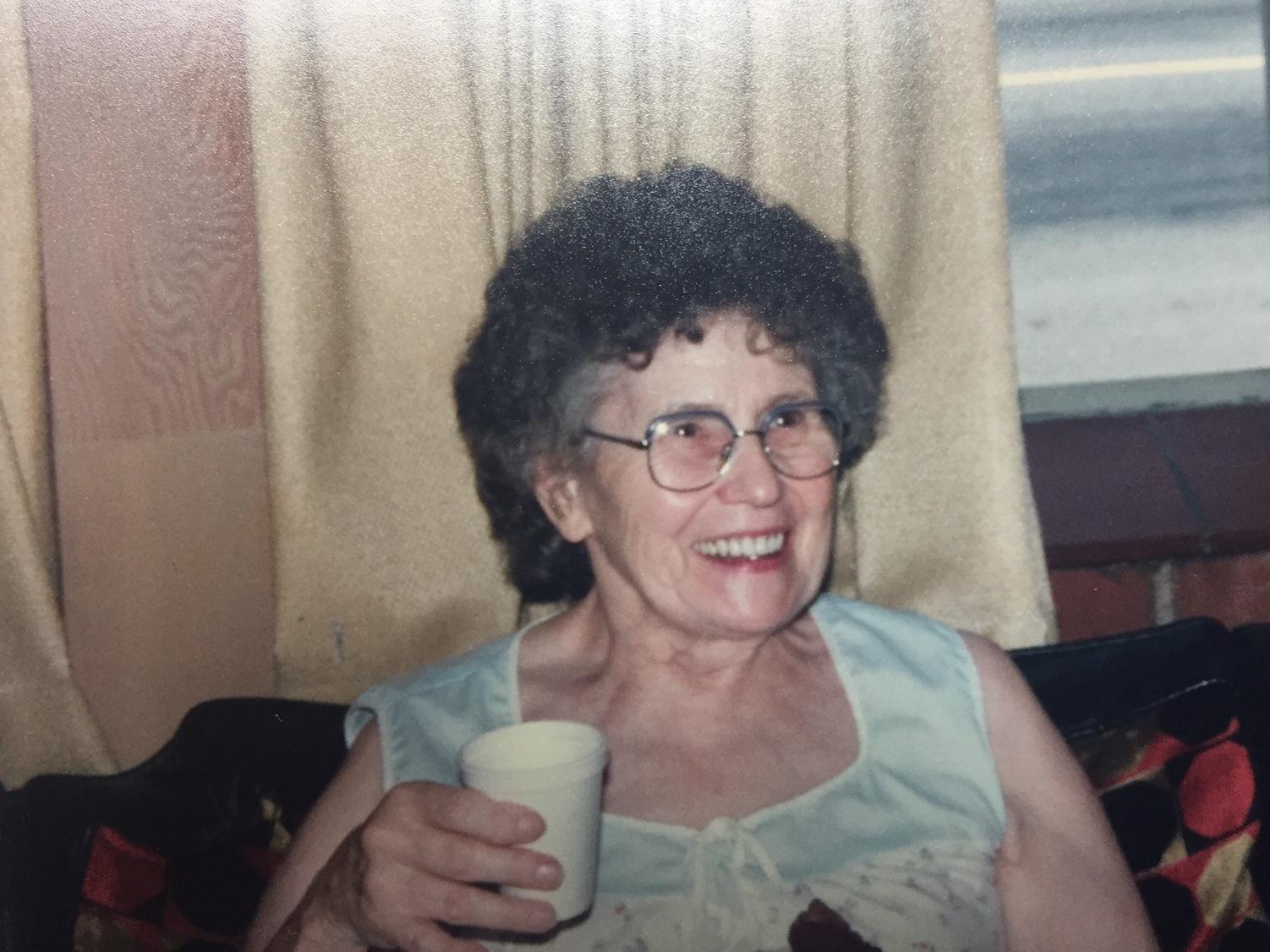 Madeline Jewett
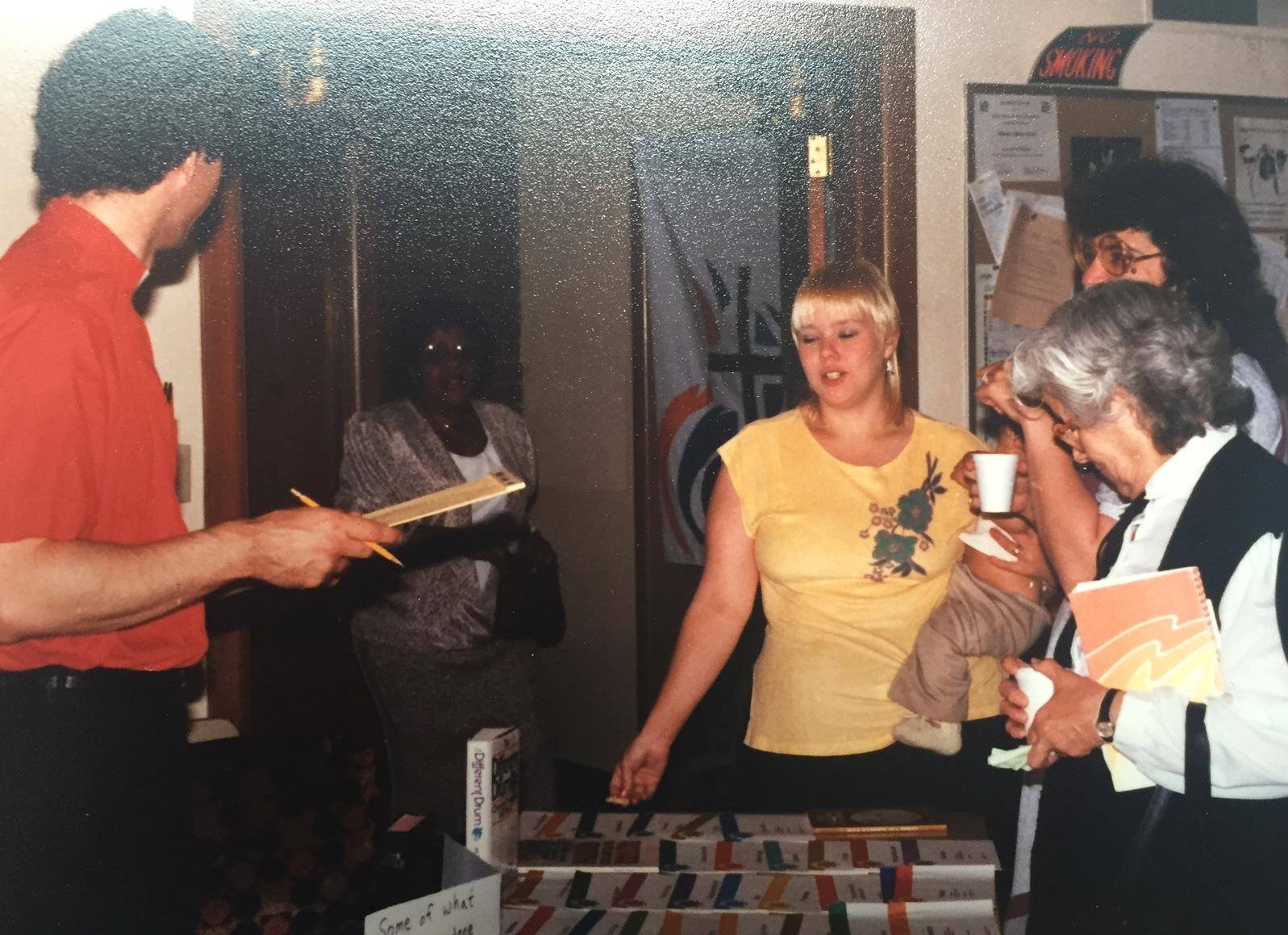 Pastor Moe, Laura Barber, Trish, Unknown, Joan Miller. Joan and Leo Miller were “solid rocks” in the congregation. Joan and Leo eventually moved to Eugene to be with family.
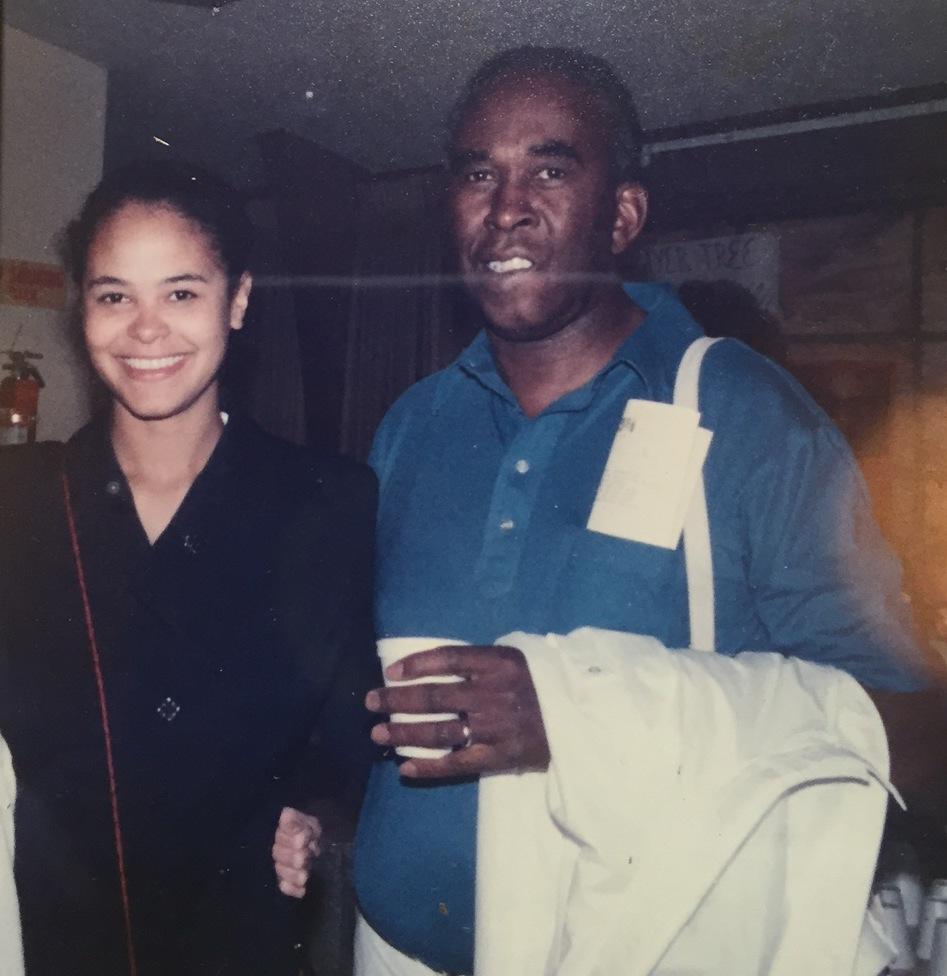 Ben webb and daughter, Damaris Webb
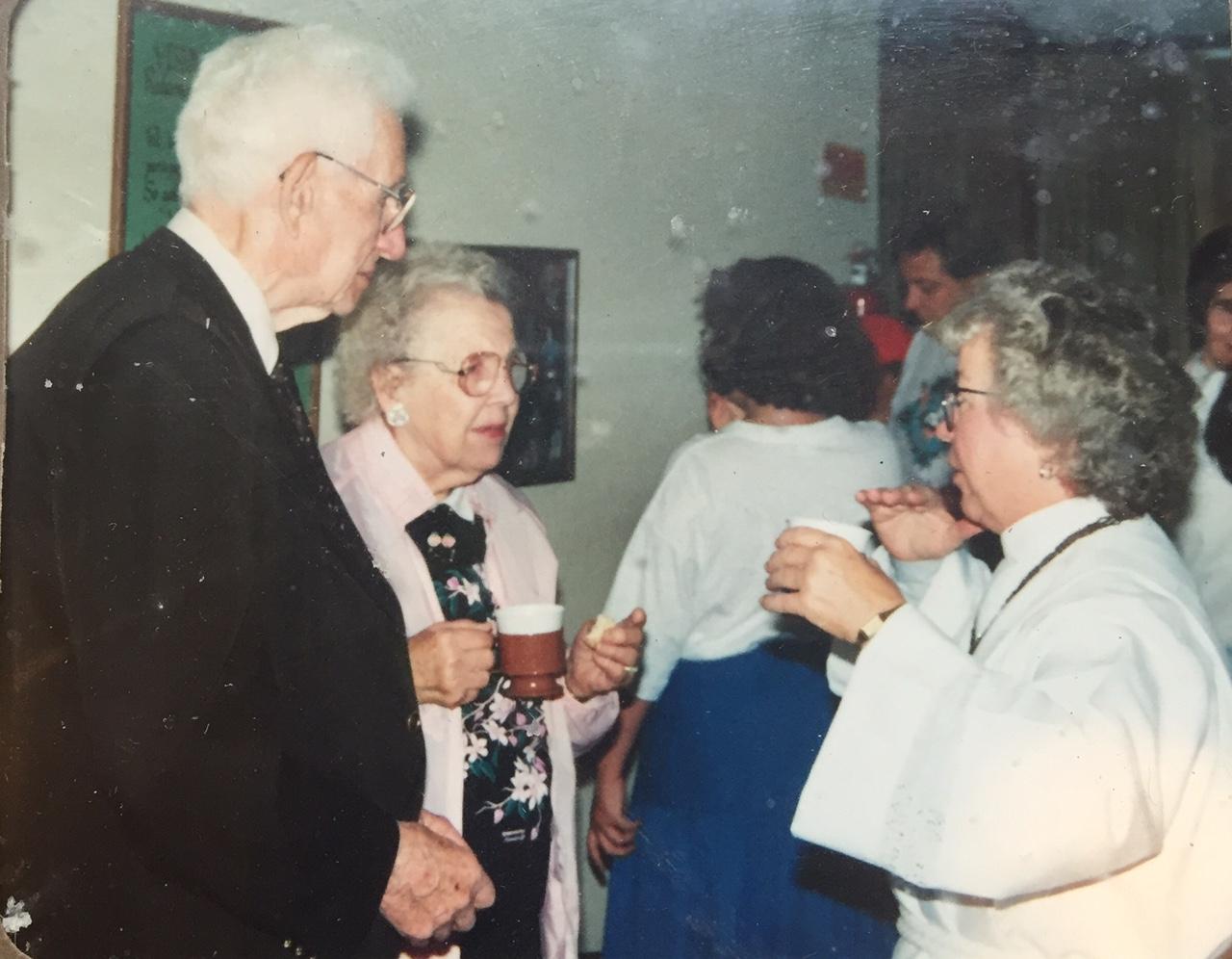 1991-92 Maurice and Mildred Hanson talking with third  intern, Kay Doyle.
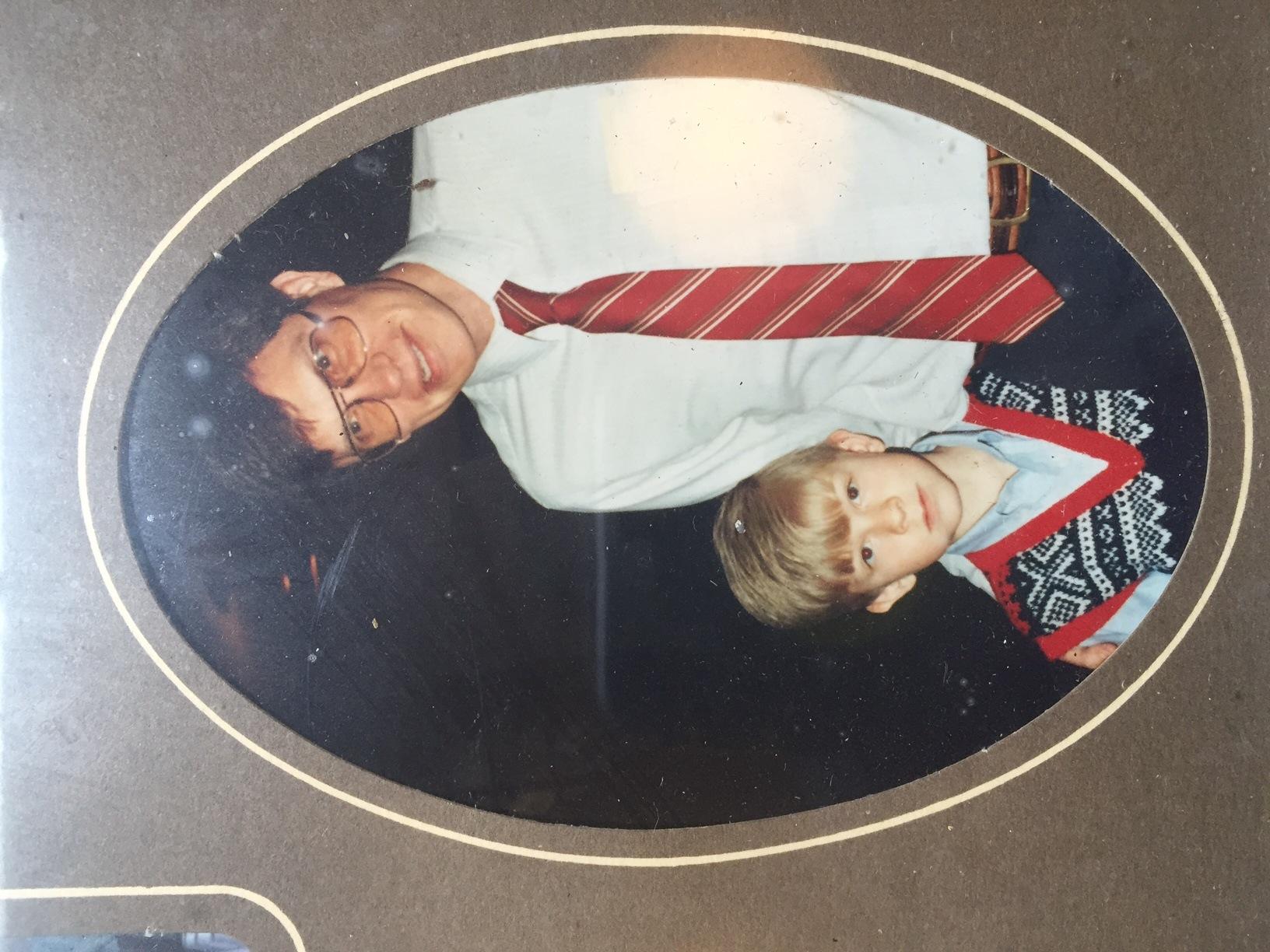 Jim Francis and son
Jim Francis  and son, Kevin
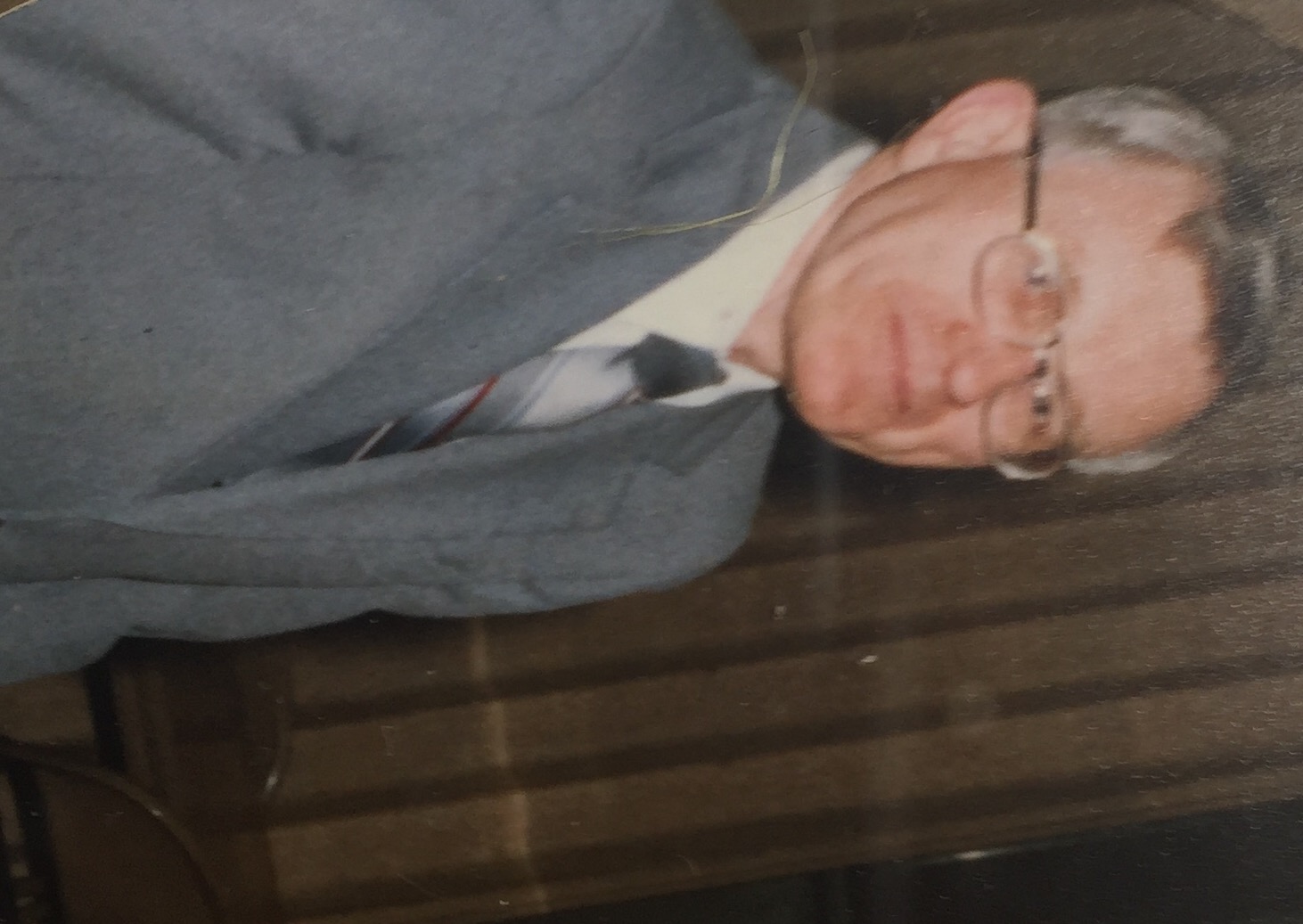 Eric Jordahl
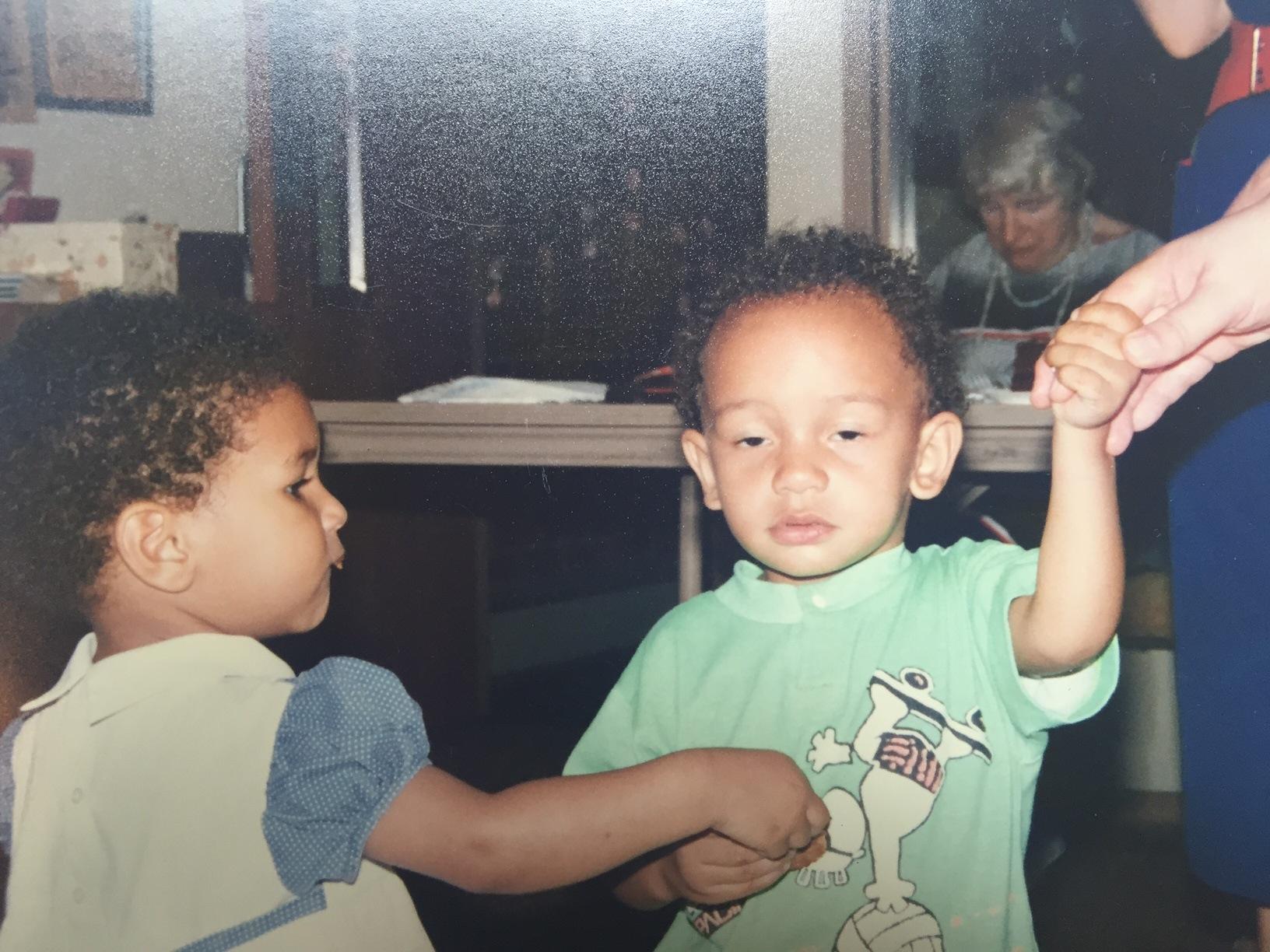 Ivy Flint and unnamed friend
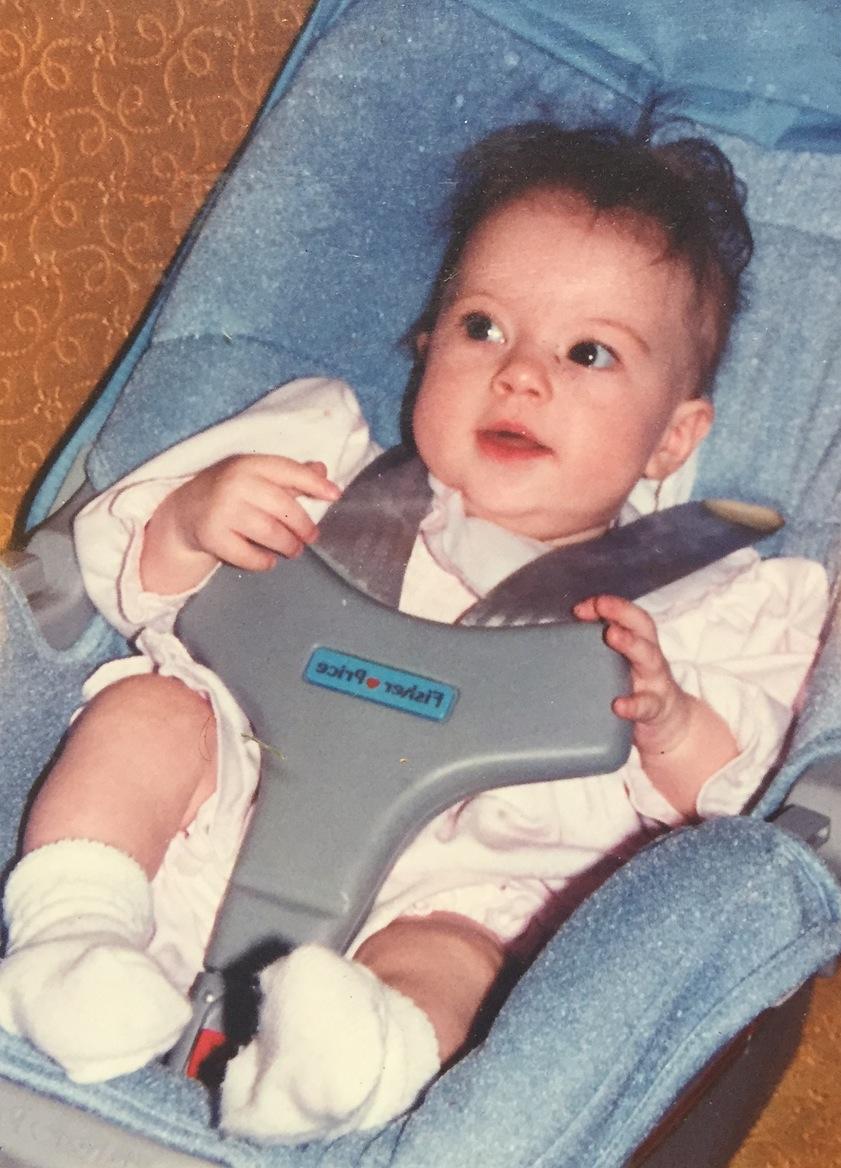 Sam Phelps?
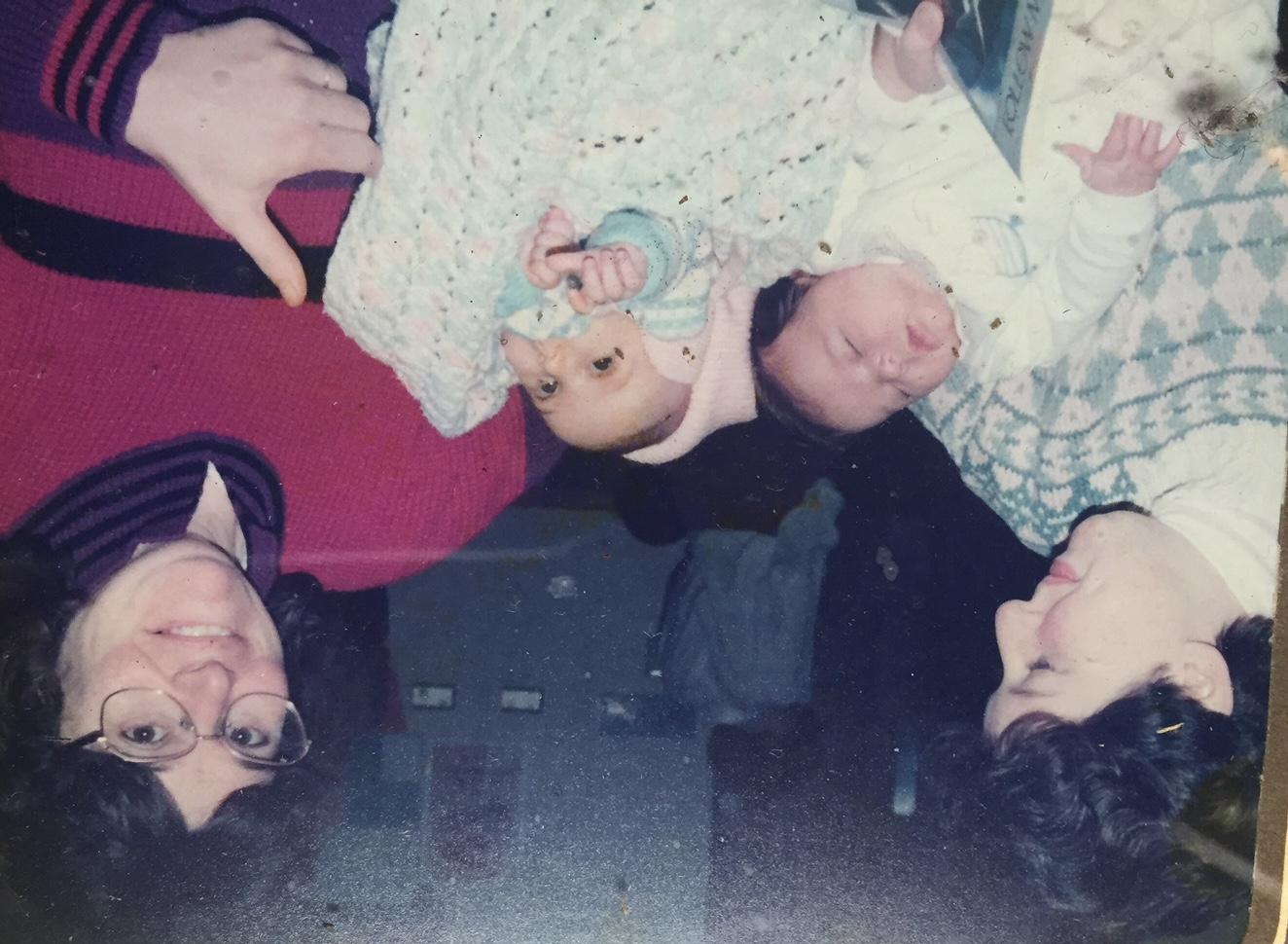 Dory Schutte &
Peggy Pietka with baby Jackie and Dory S Rochat-Schutte with baby Marie?
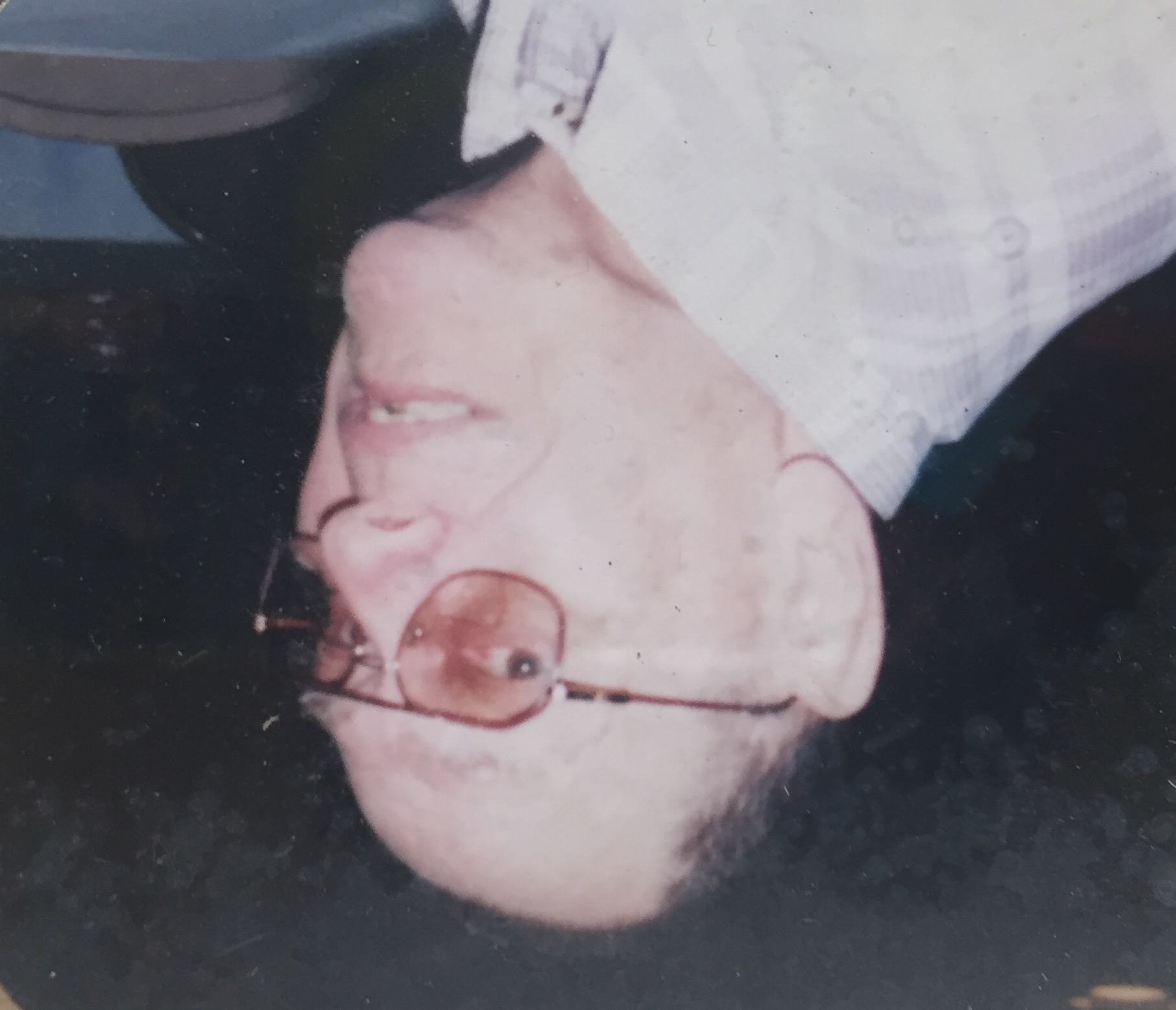 Bob Barner
Long Term member of Redeemer Lutheran.
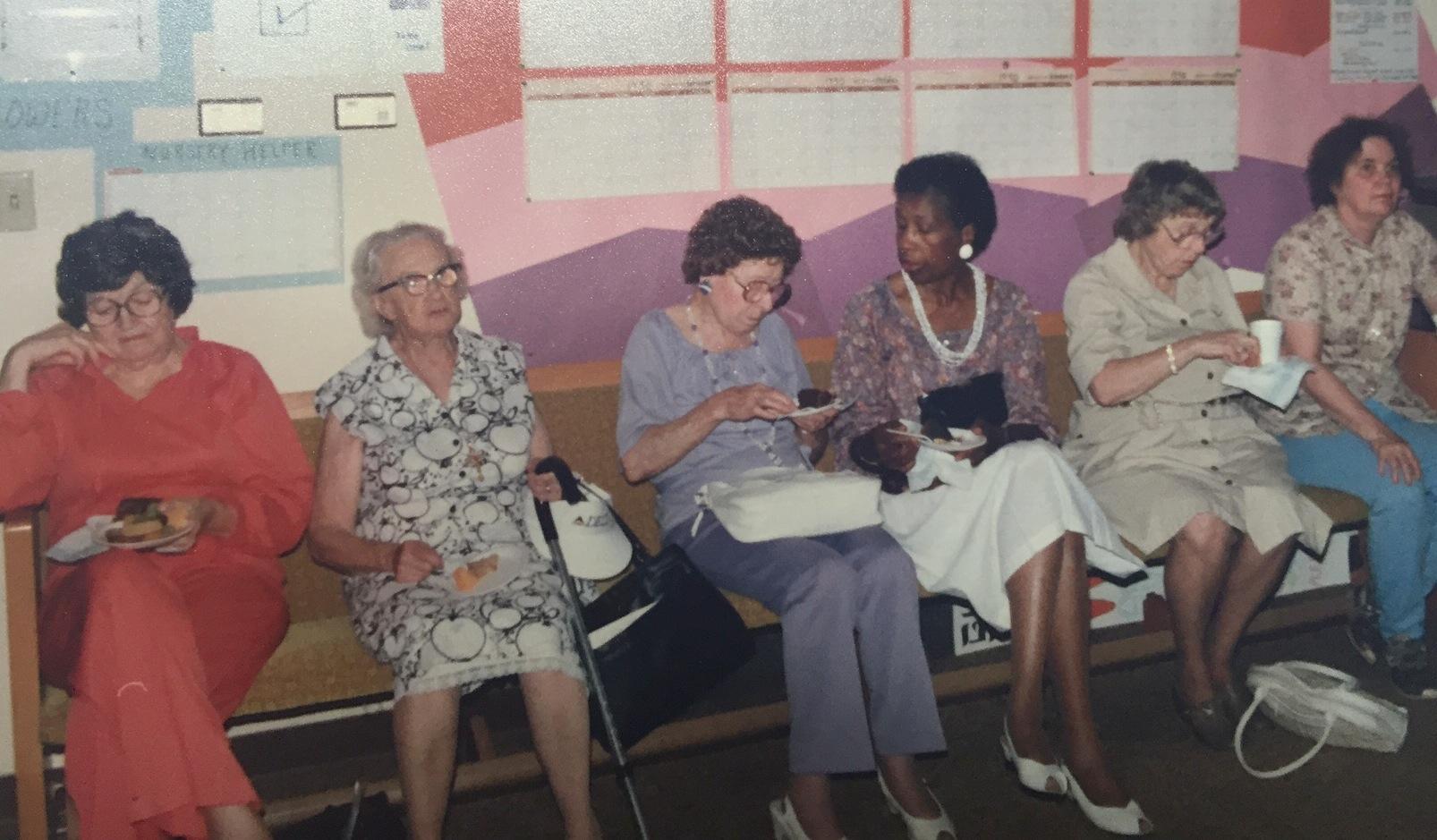 Vivian Richardson (4th from left)
unnamed, Lydia Sloan, unnamed, Vivian Richardson, unnamed, Priscilla Morgan
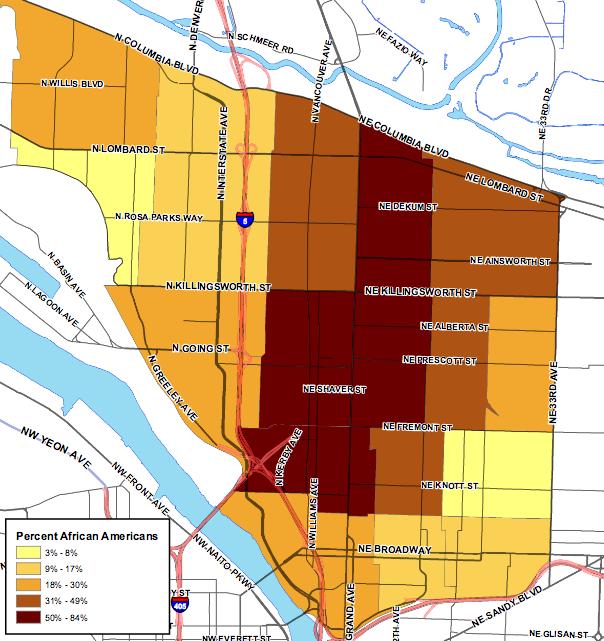 *
1990
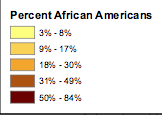 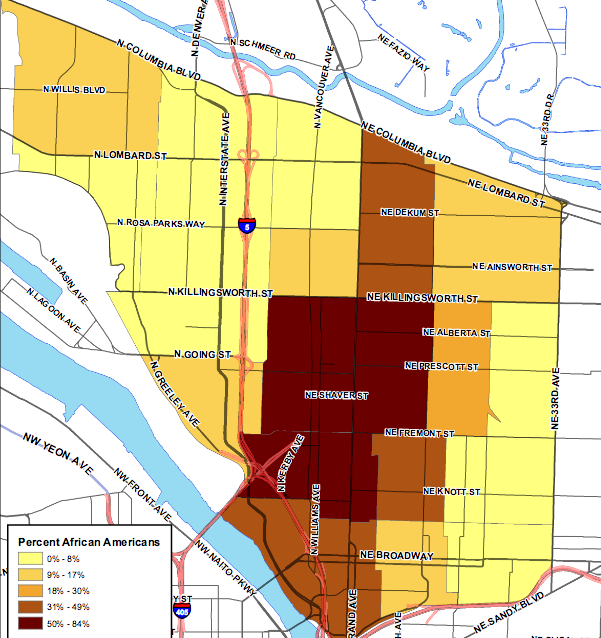 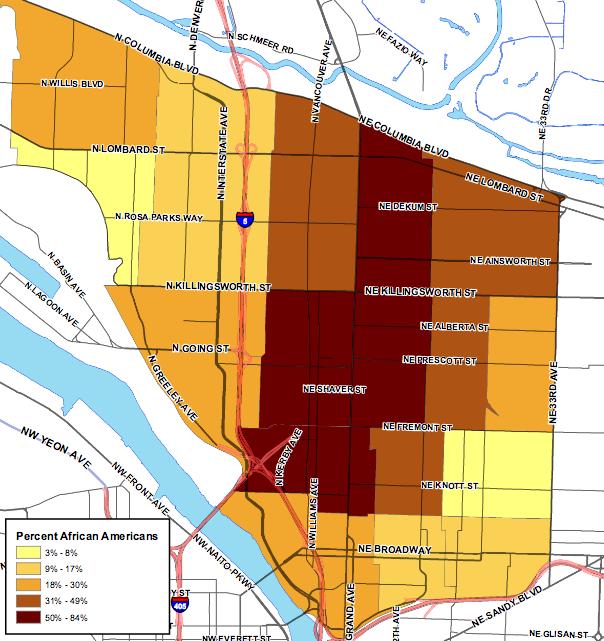 1970
1990
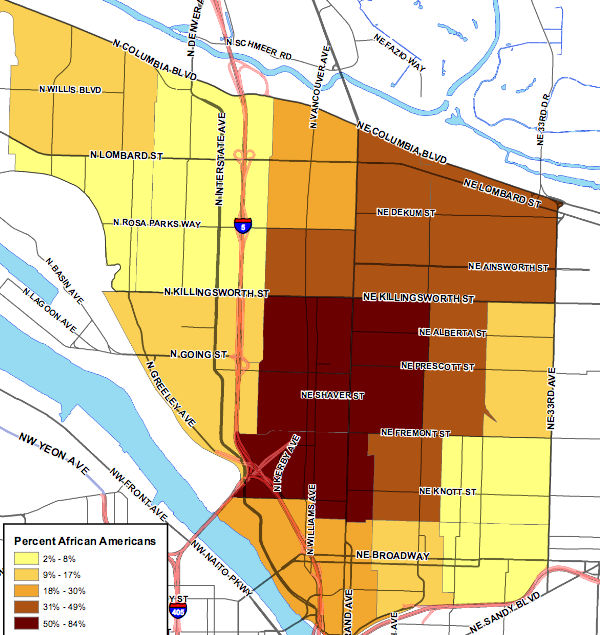 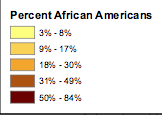 1980
Community: 1990’s
Women of Redeemer continue to raise funds and do projects for church and community programs.

Redeemer is the location of Alberta Park Loaves and Fishes, until it is relocated to a new senior center on MLK Blvd in 1992.  

Vacation Bible School is a  collaborative effort with other churches in the area for neighborhood kids. 
1990: 139 children attended, 18 staff members. 

1990: Community children’s choir started called “Hallelujah Kids” choir.

Congregation is involved in community organizing with Portland Organizing Project.

Redeemer Lutheran accepted for the Horizon Internship Program which included funding for urban, rural and multiethnic communities. 19 interns from 1990 - 2008.
1952
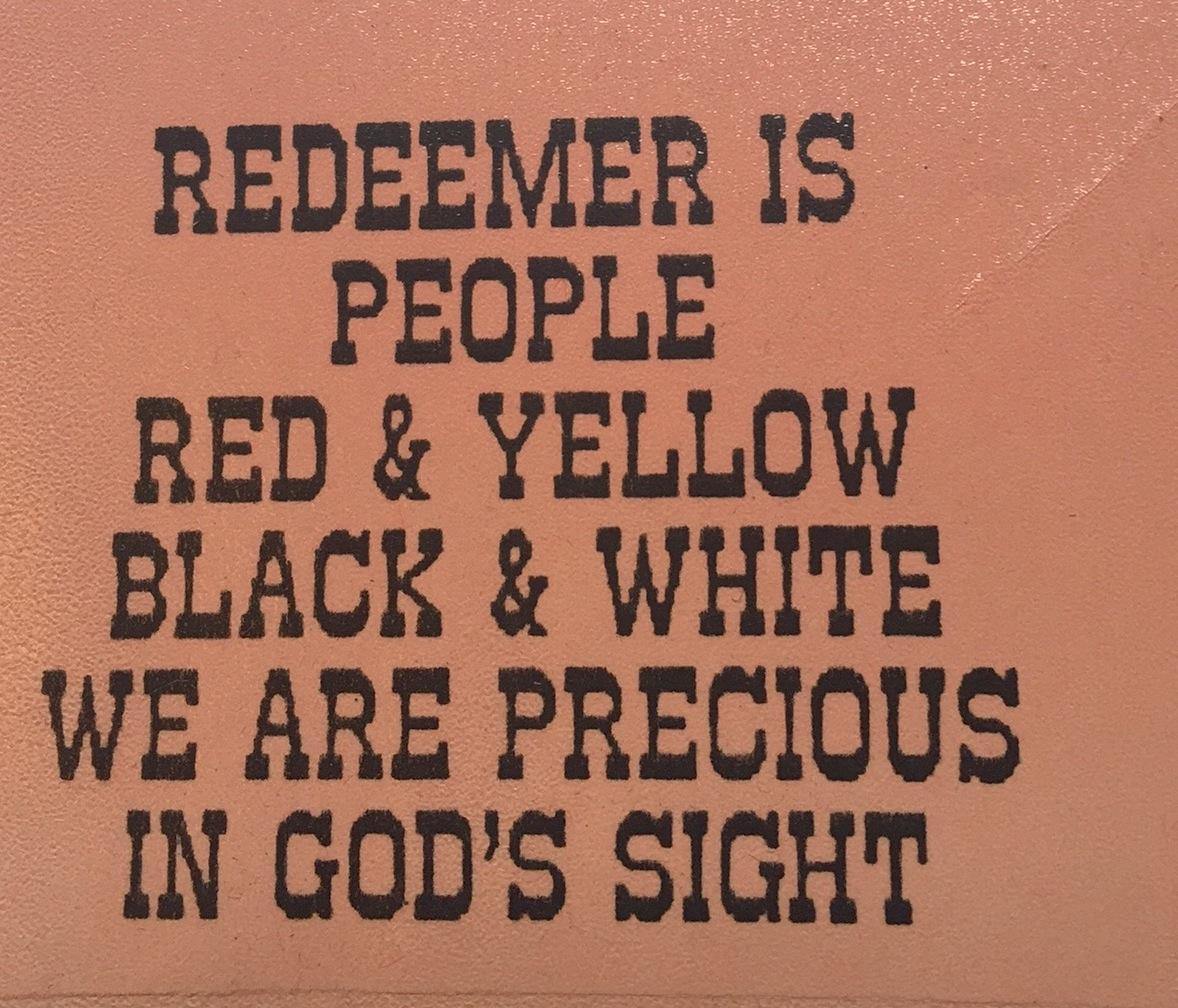 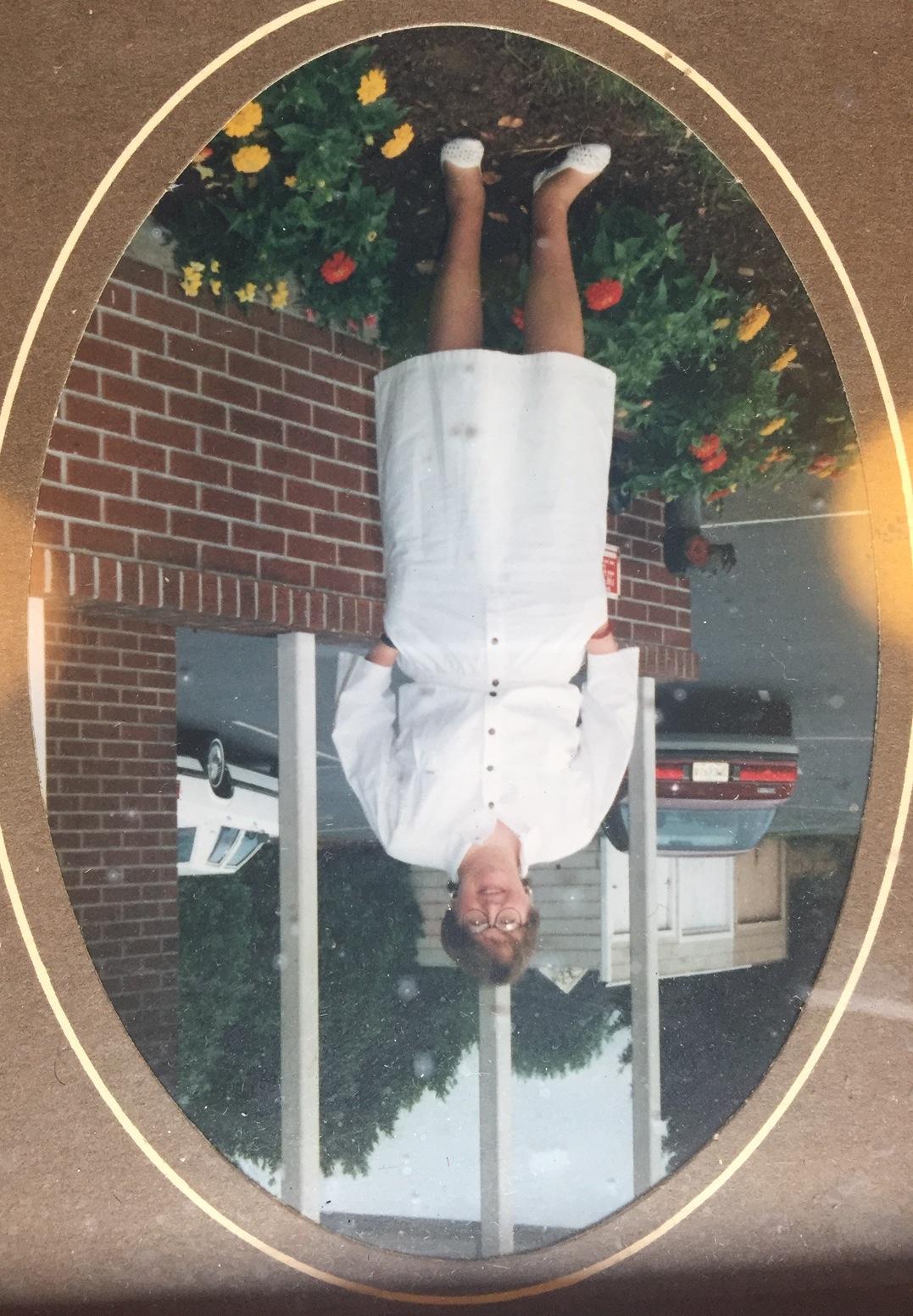 Jaquline Moren, second intern
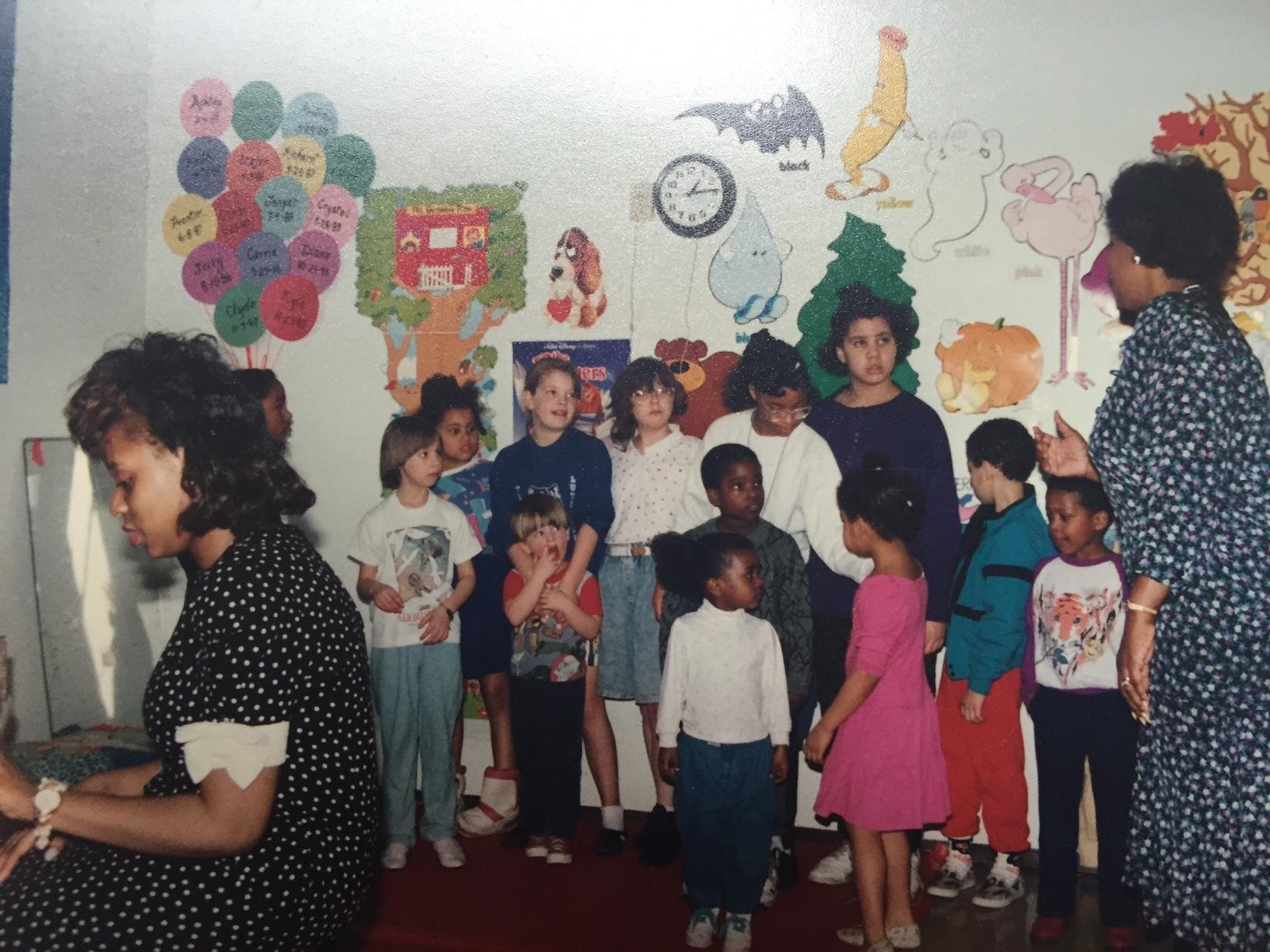 Hallelujah Children’s Choir
Kimberly Robinson (Green), accompanist
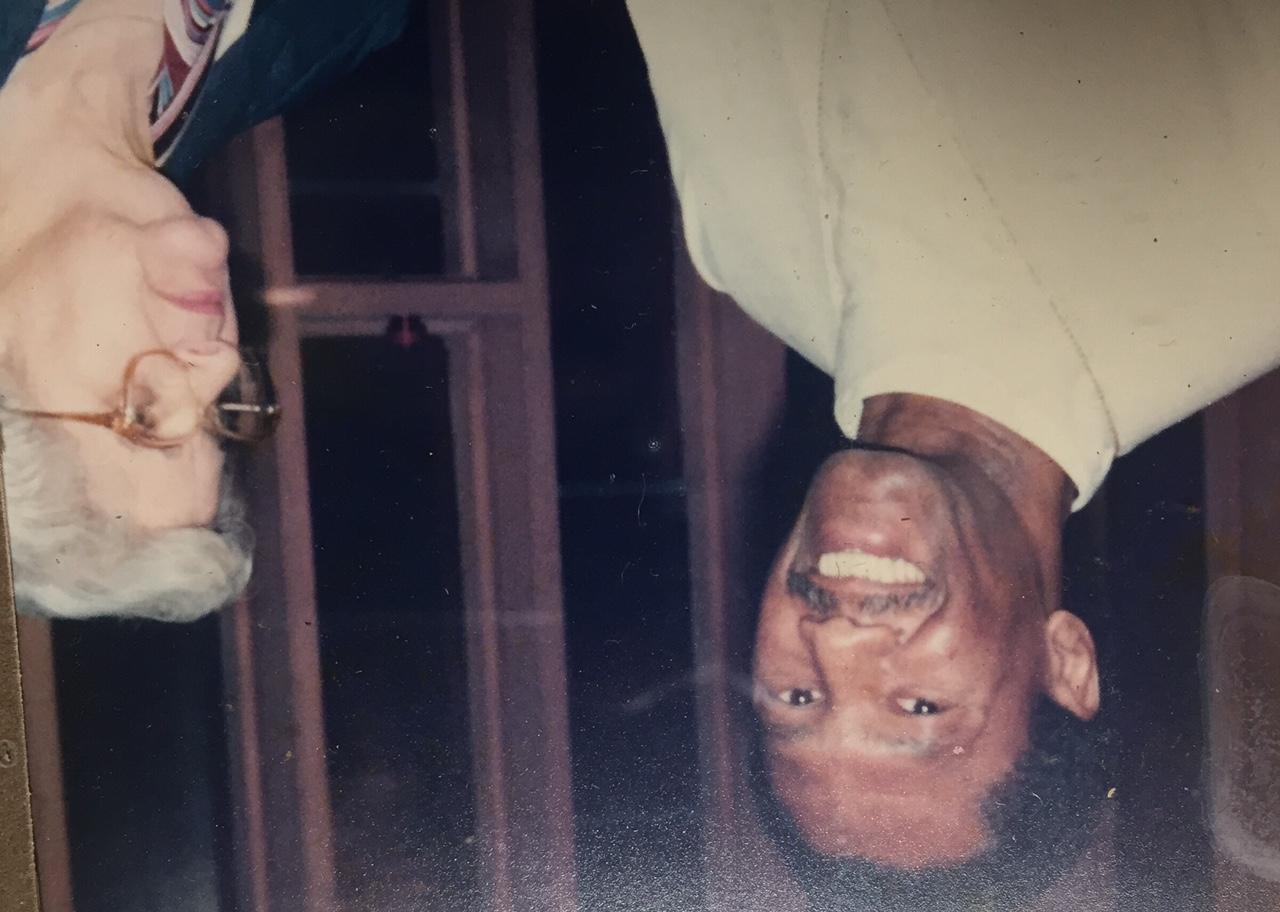 Kelly Chatman & Joan Miller. Kelly’s wife, Sheryl, directed the Hallelujah Kids Gospel Choir, founded in 1988-89.
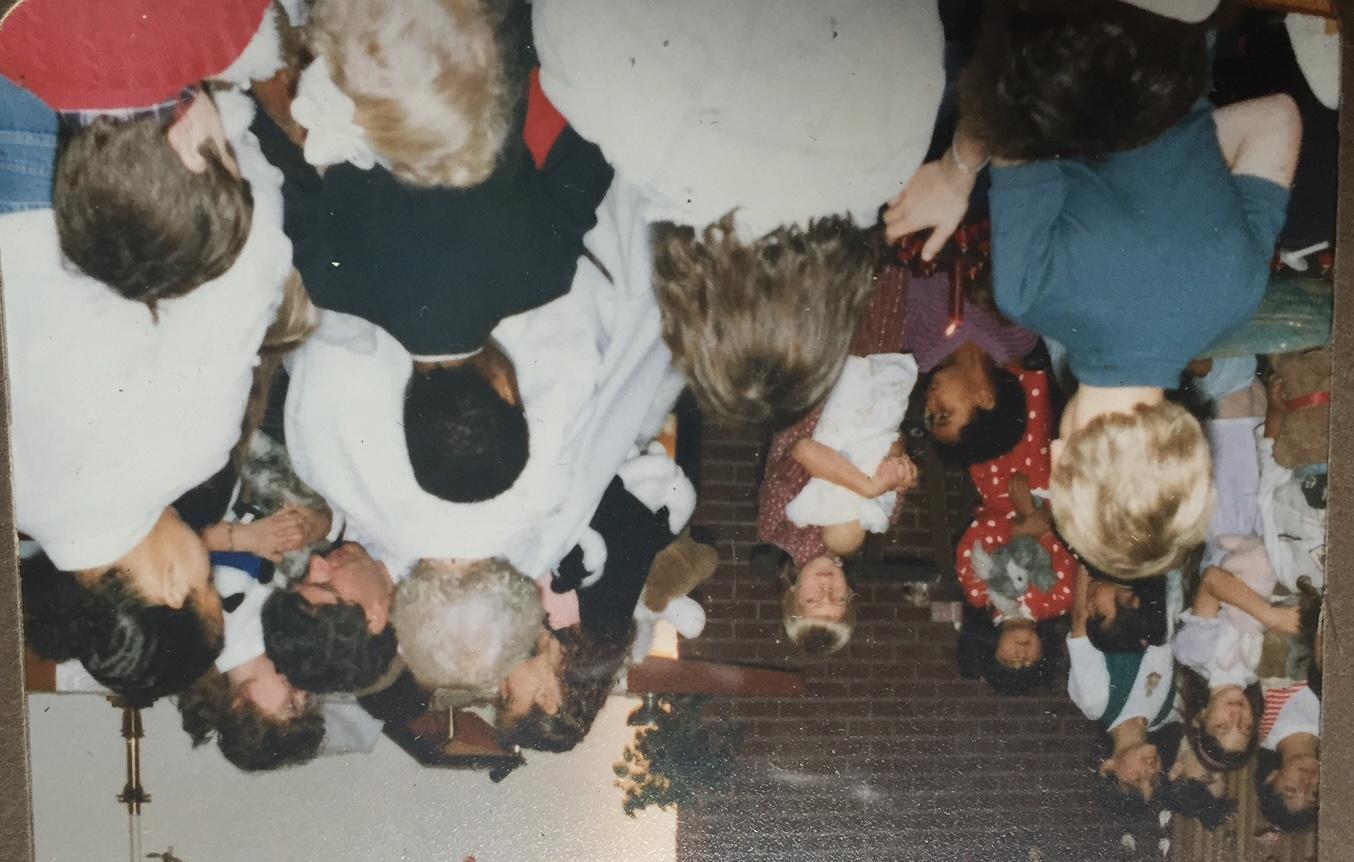 Blessing of the stuffed animals
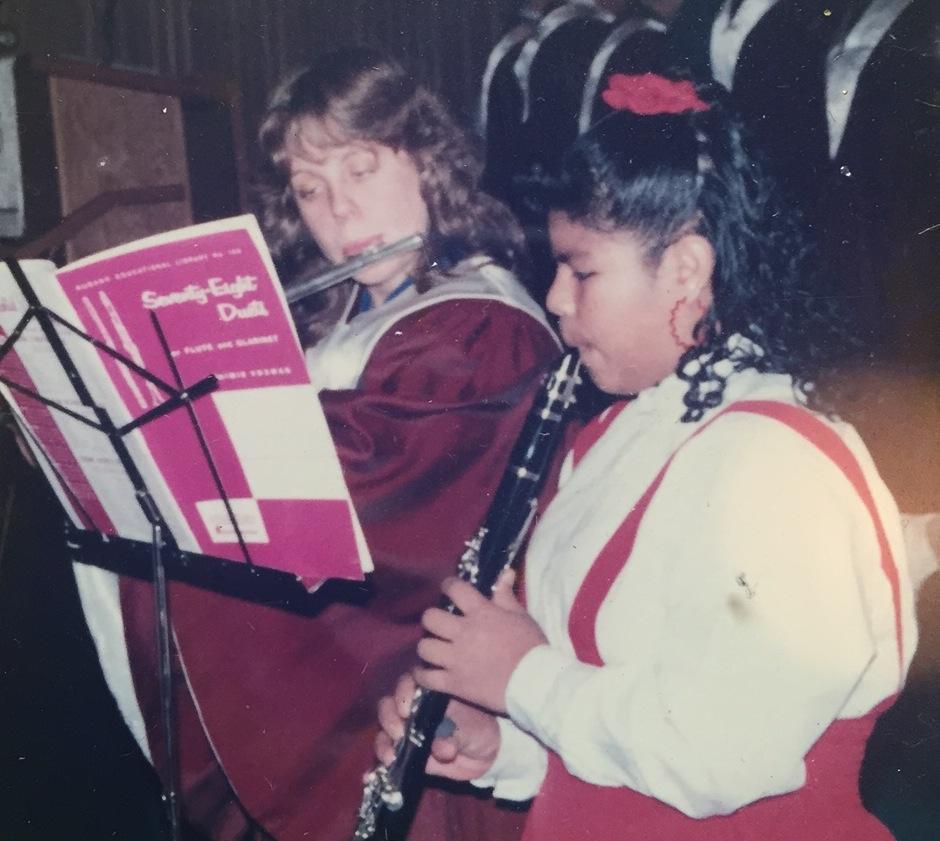 Lois Jordahl and Erika Pehrus
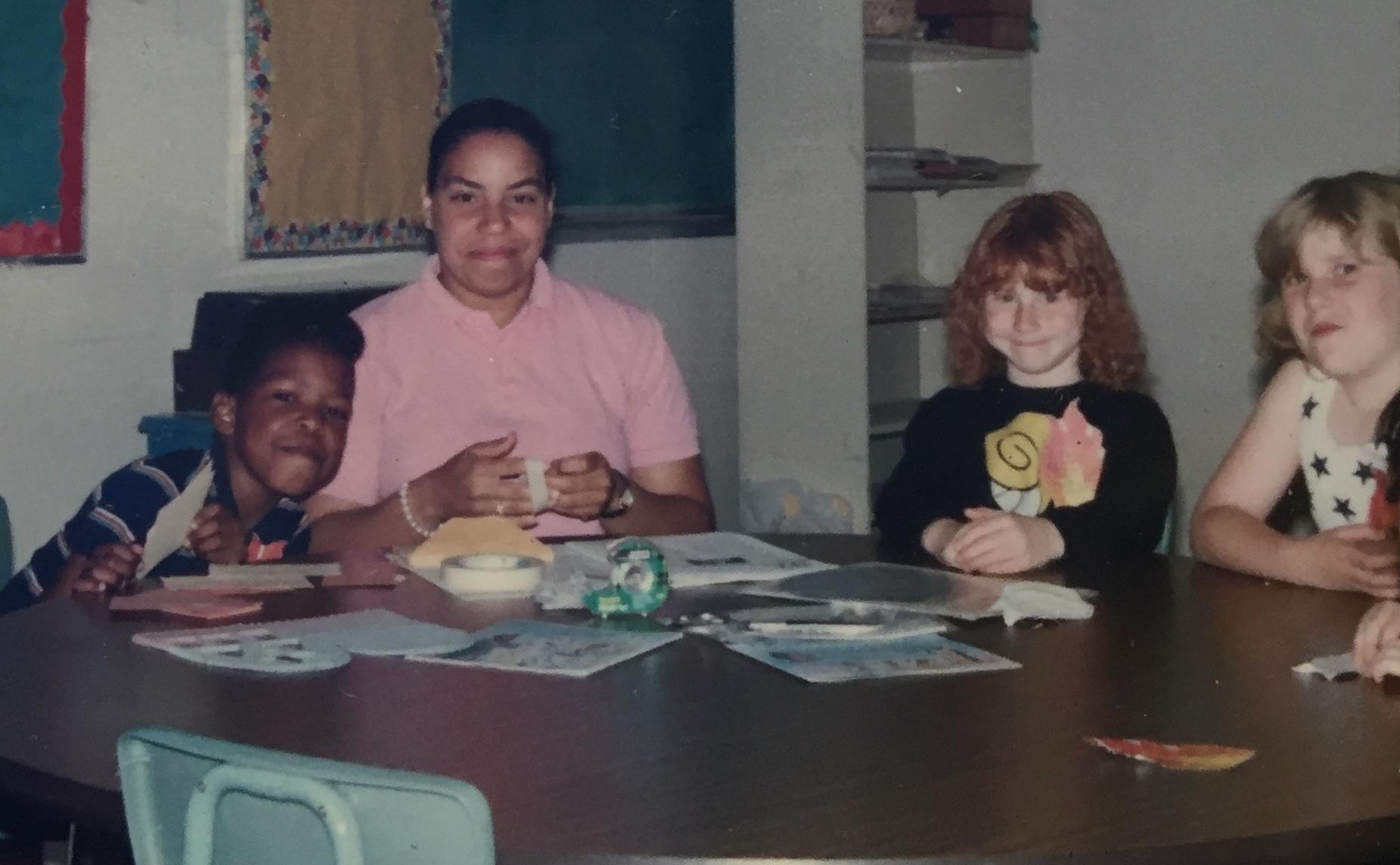 uRhonda Payne and her class
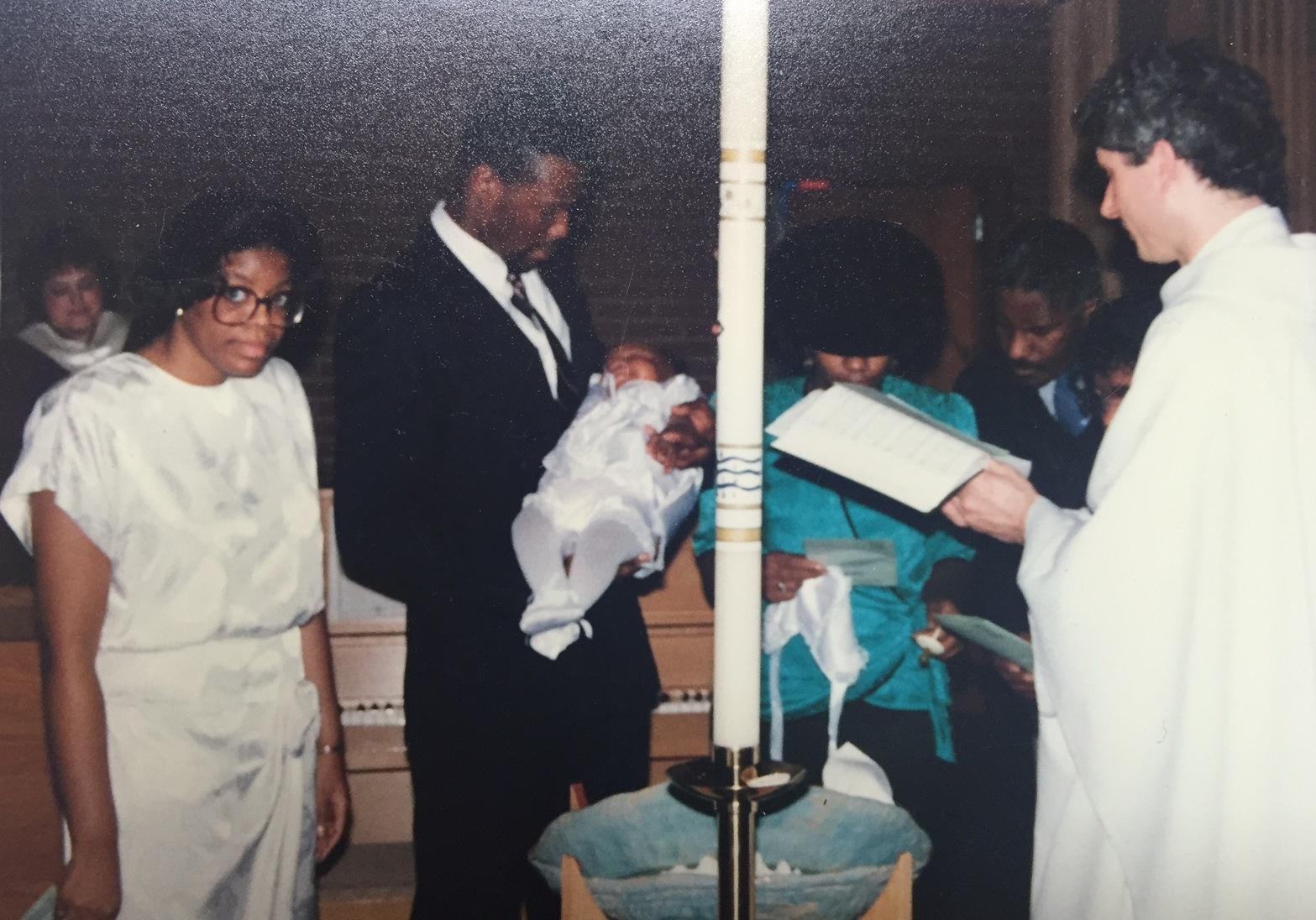 Baptism
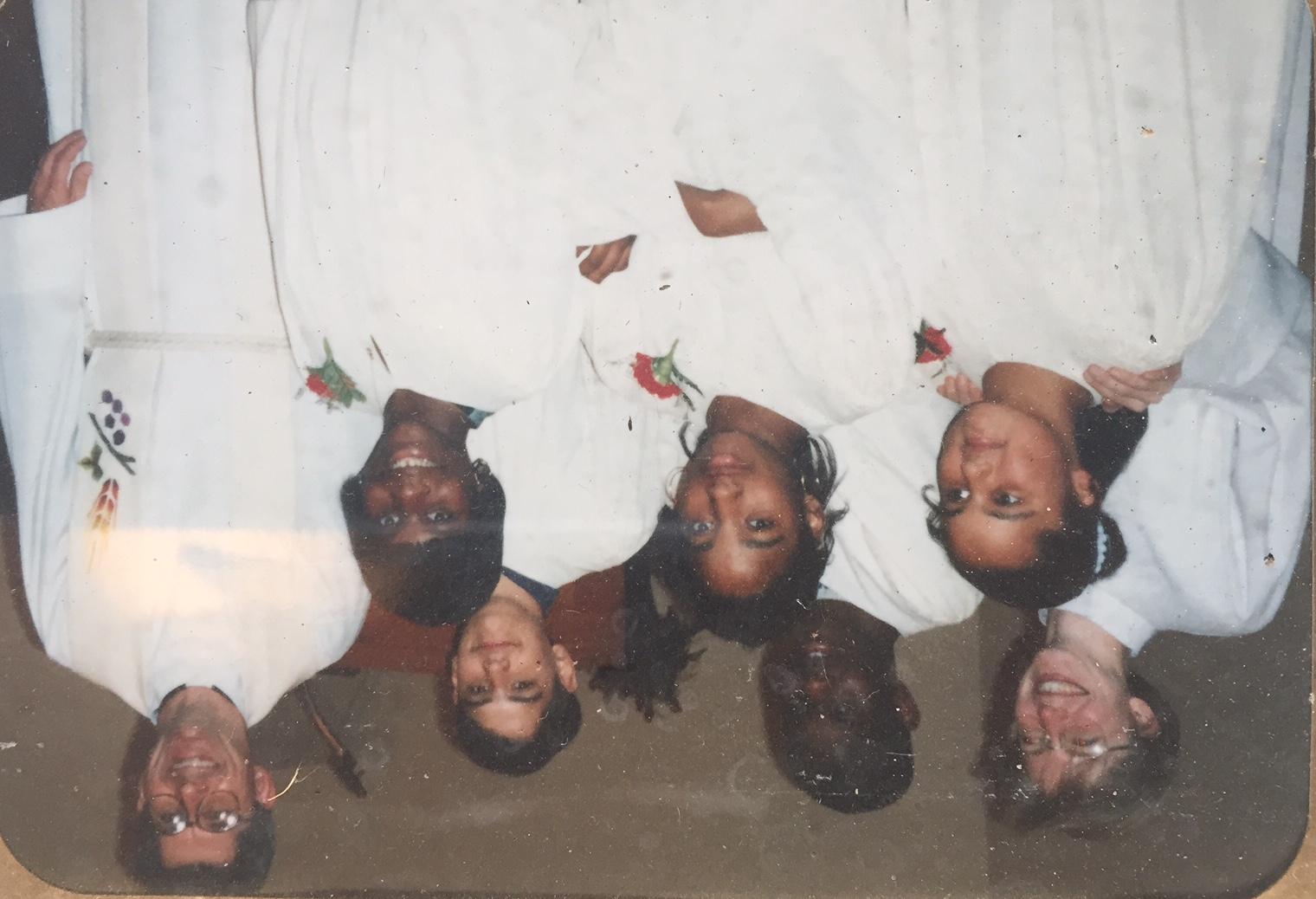 Confirmation Class: 1995
Solveig Nielsen-Goodin, intern
Danita Flint, RaShawn Barber-Hayes, Aisha Beasley, Devon Peters, Shawnta Barber, Pastor Moe
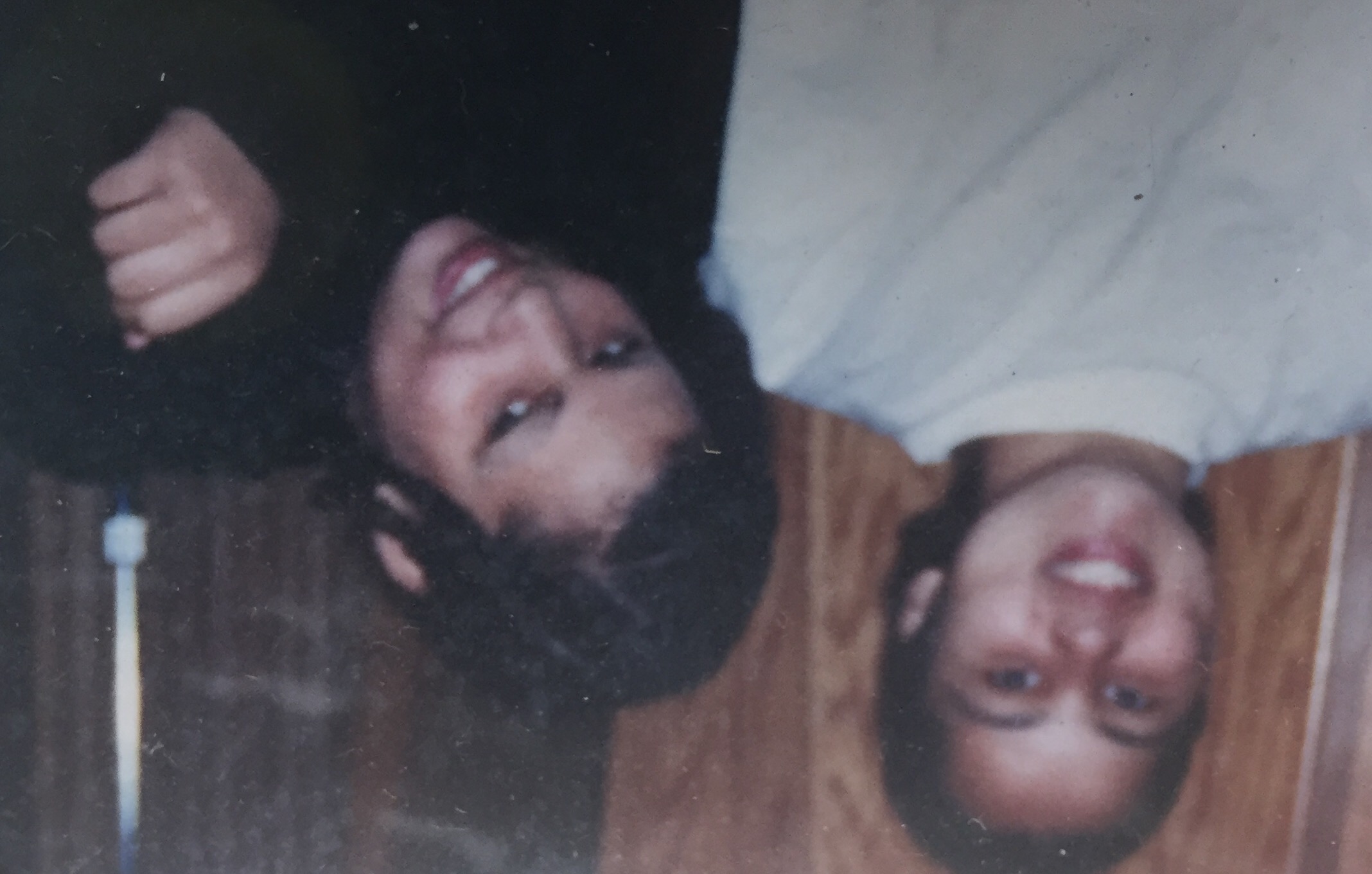 Danita and Ivy Flint
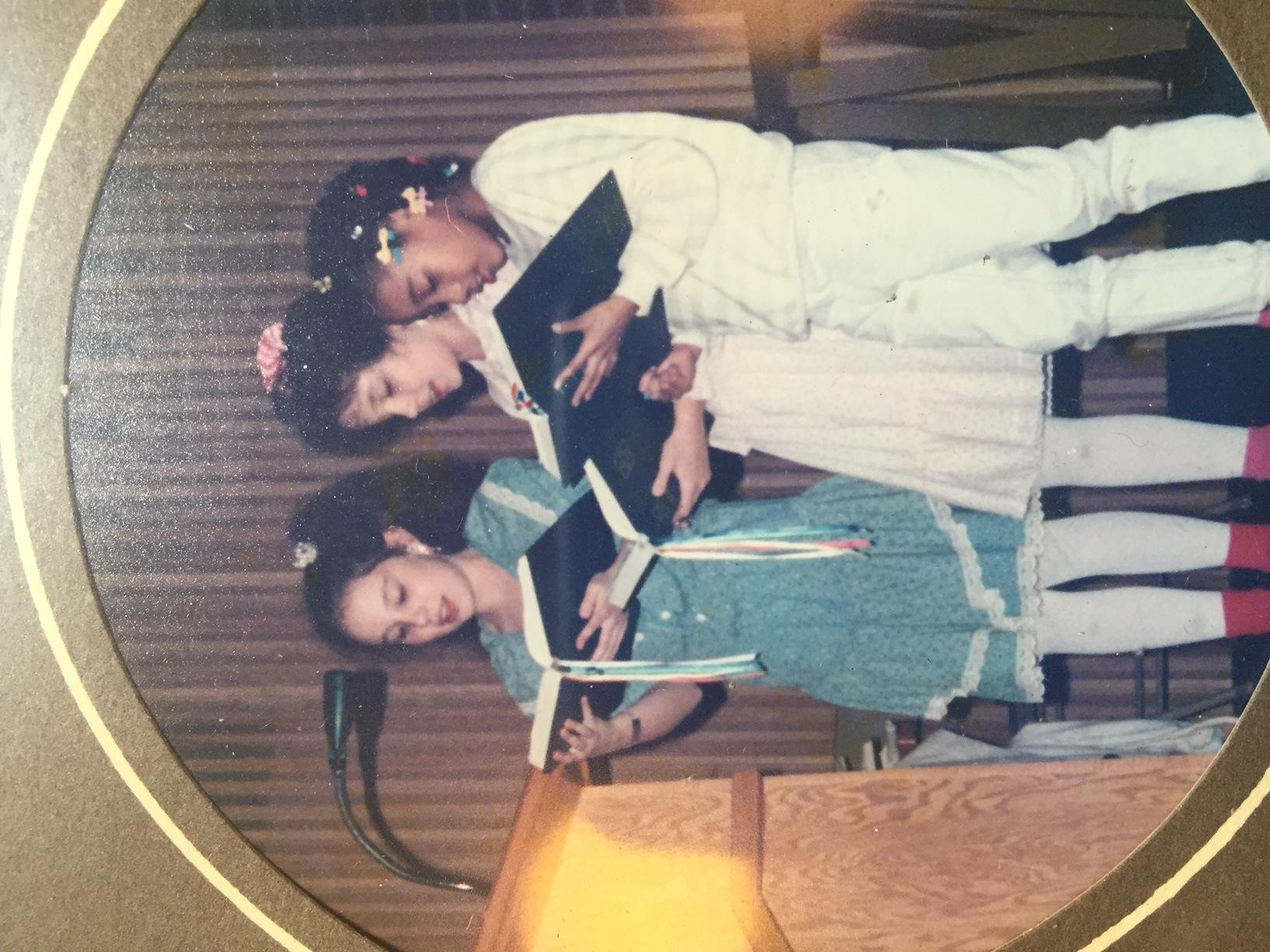 Driggs Twins and Friend sings a Christmas song. Helen Drigss, grandmother was a Redeemer member. Children participated through VBS
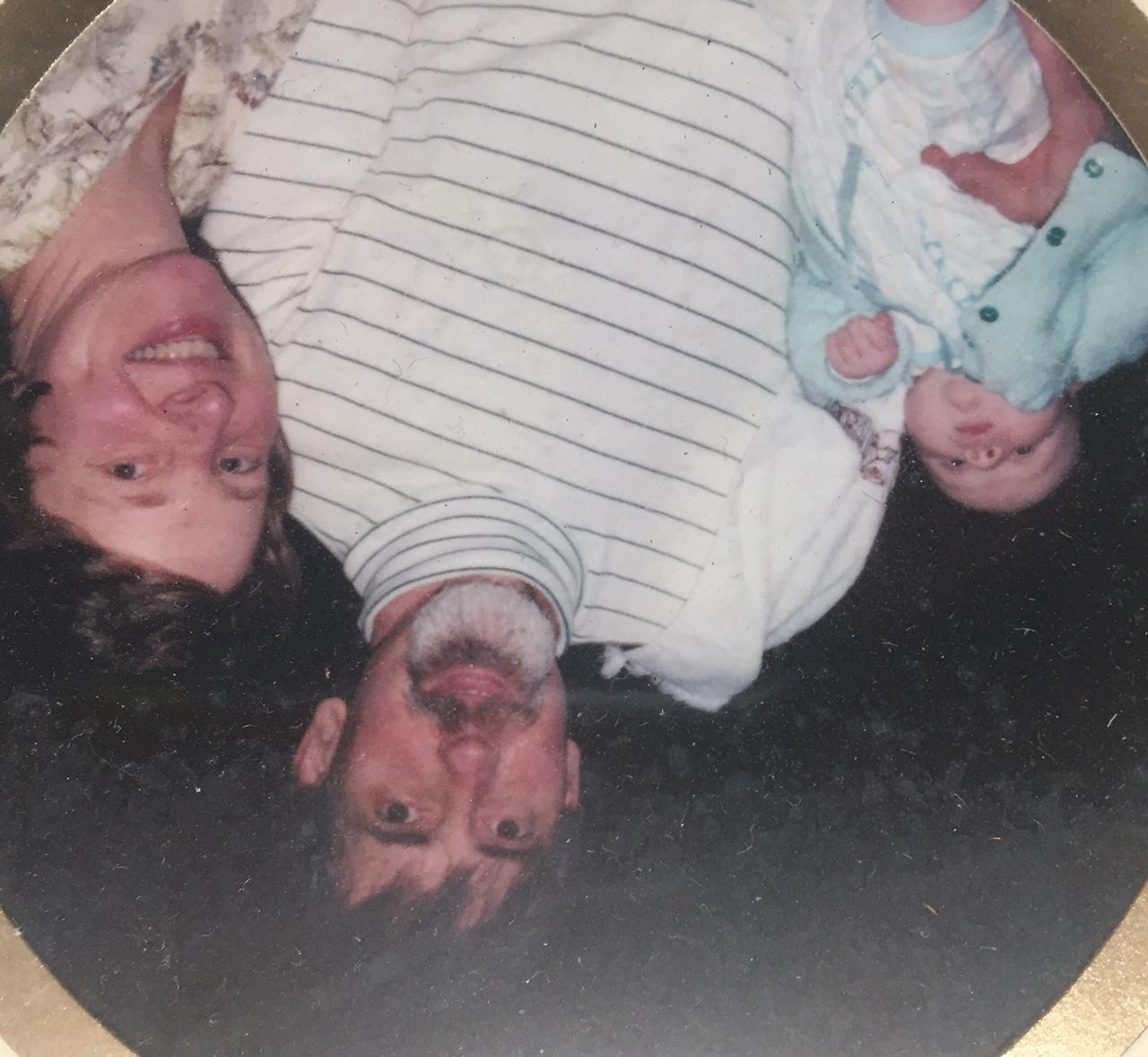 Paul and Lois Fox with baby Nat.
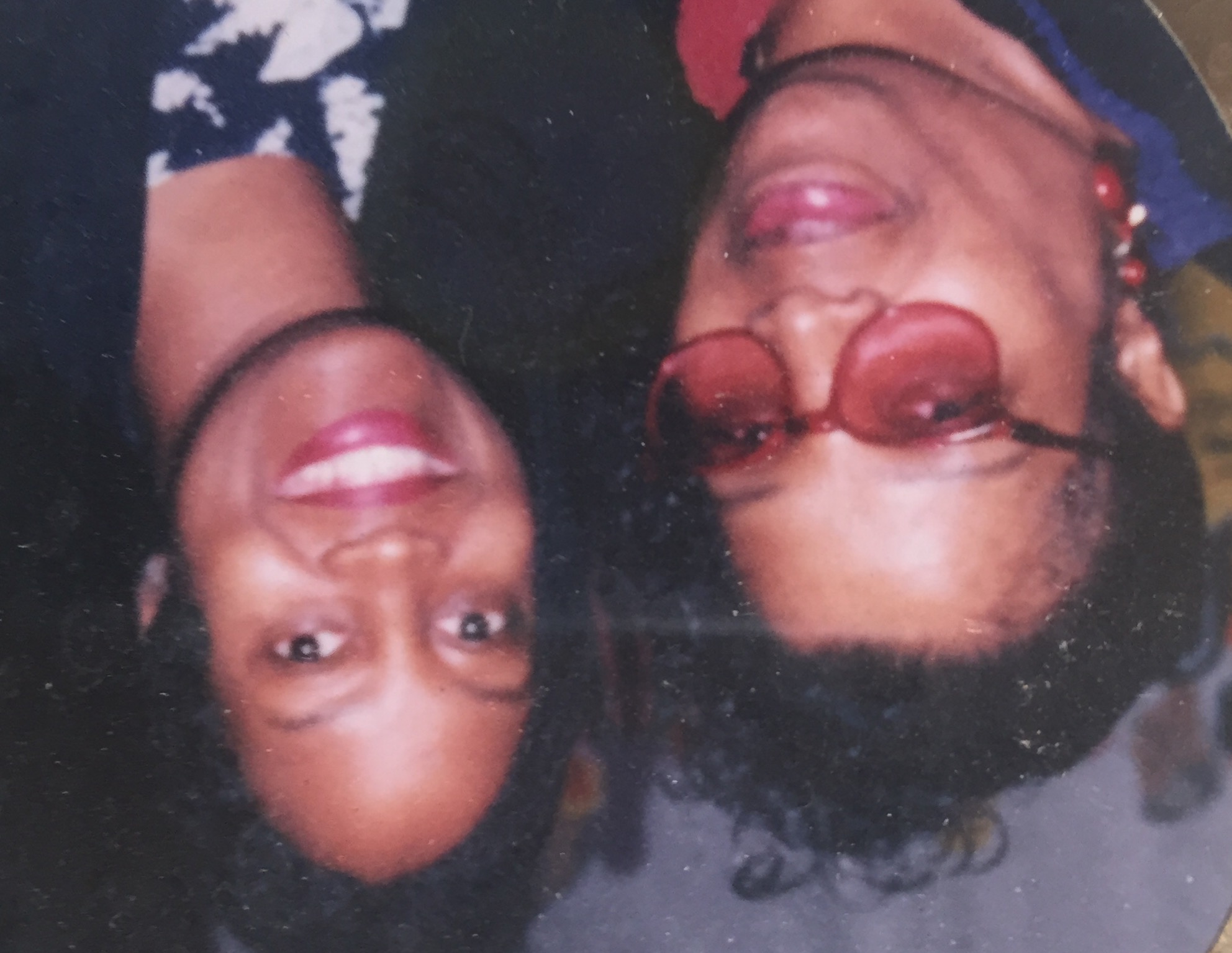 Martha Kirby & Carolyn Barnett (pianist)
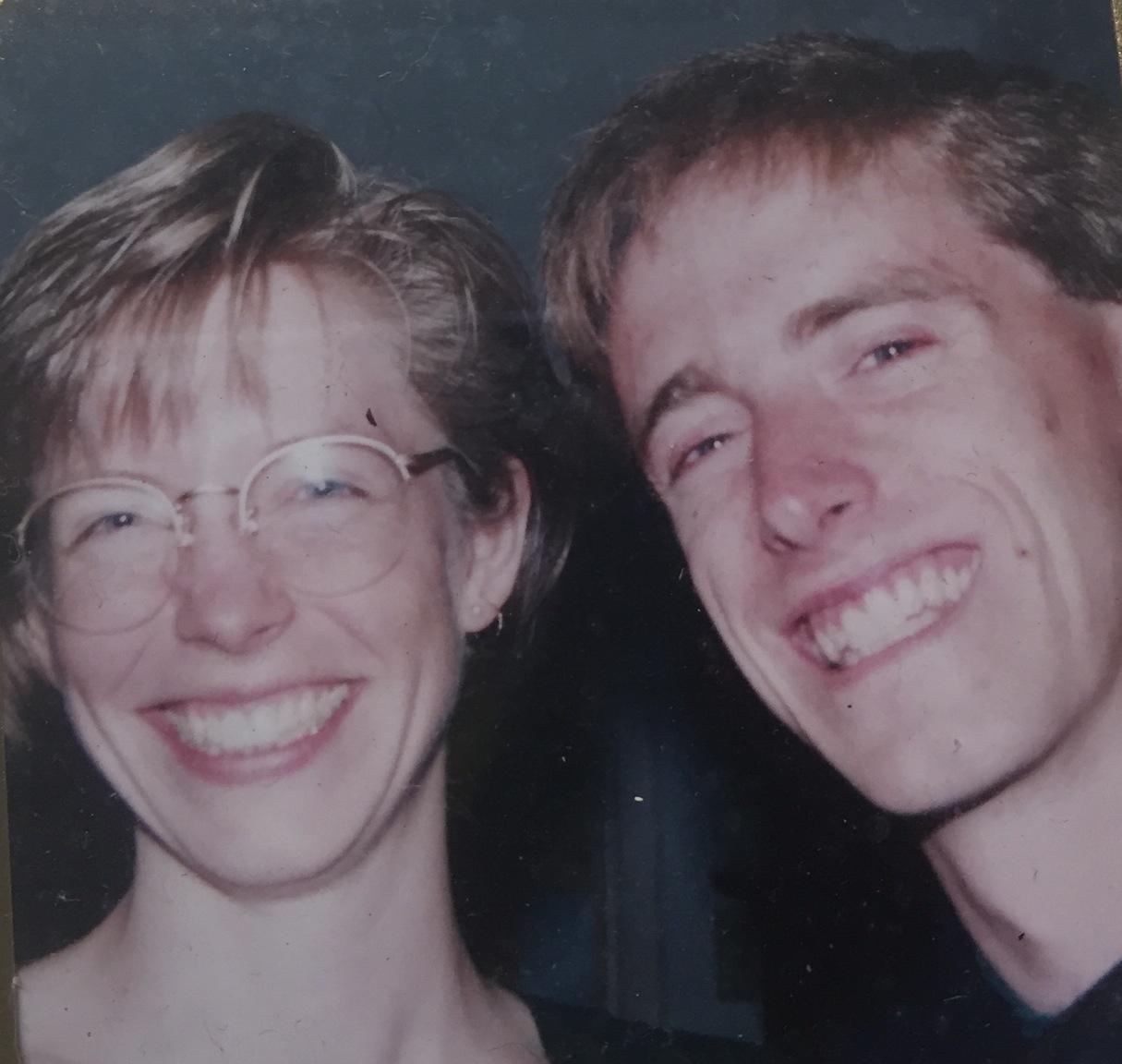 Solveign and Peter Nielsen: 1995
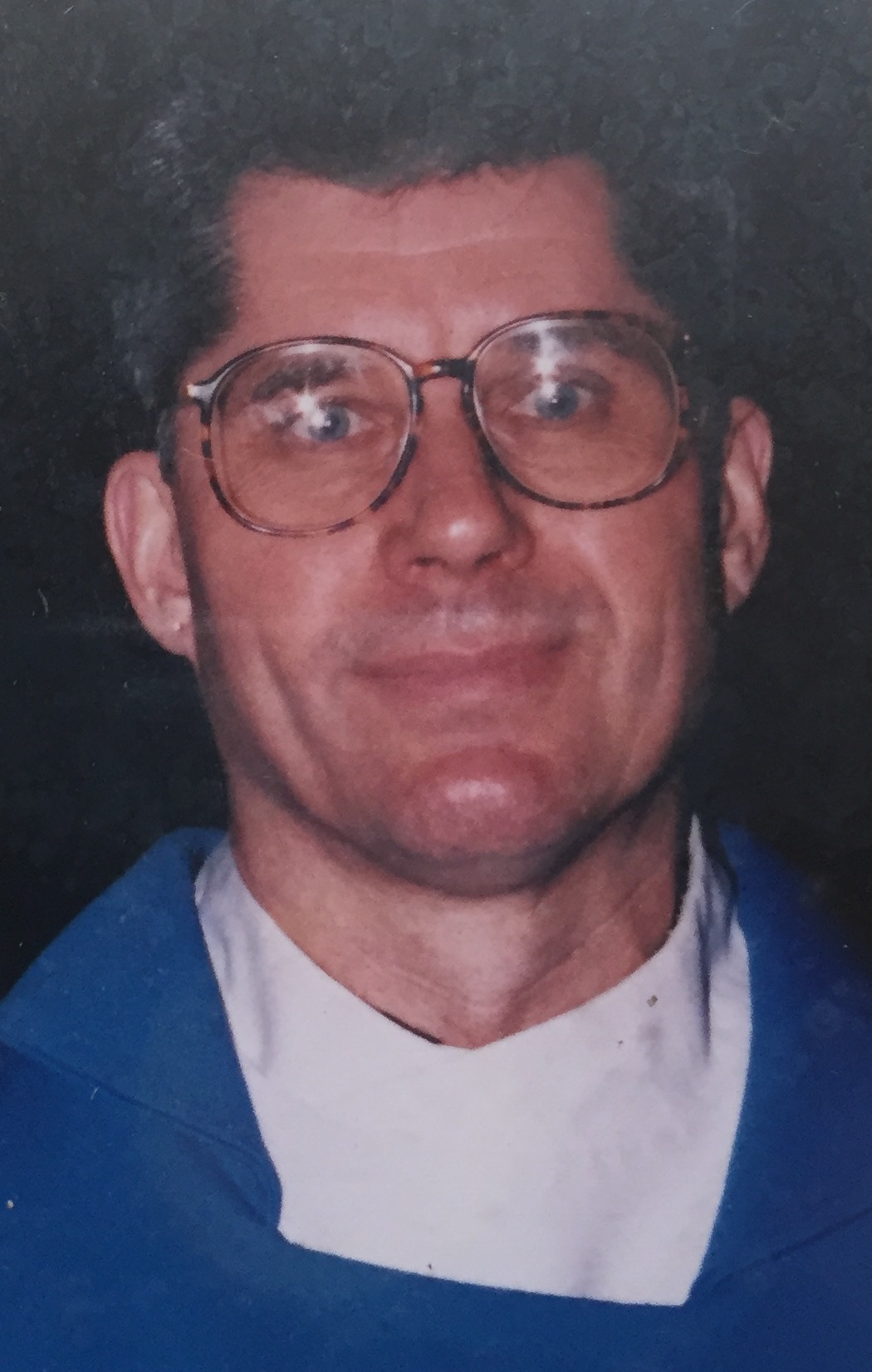 Terry Moe: 90’s
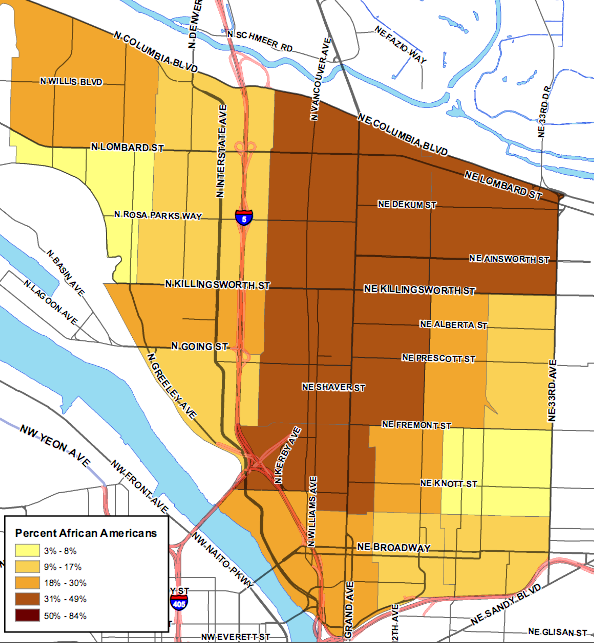 *
2000
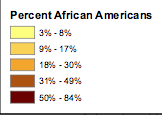 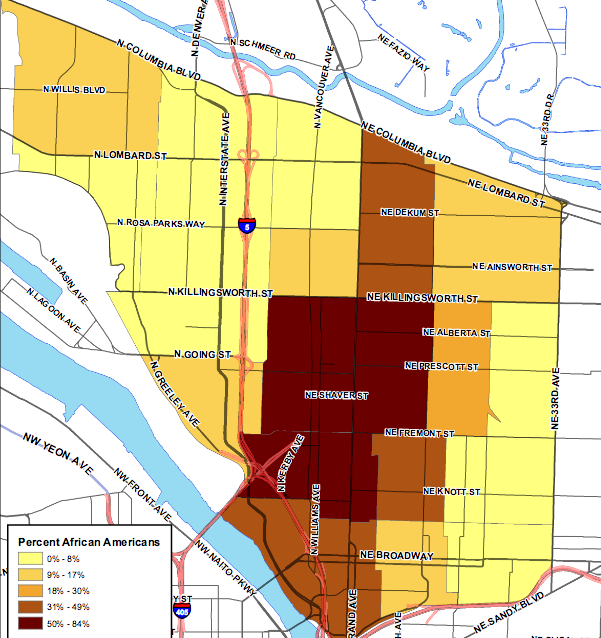 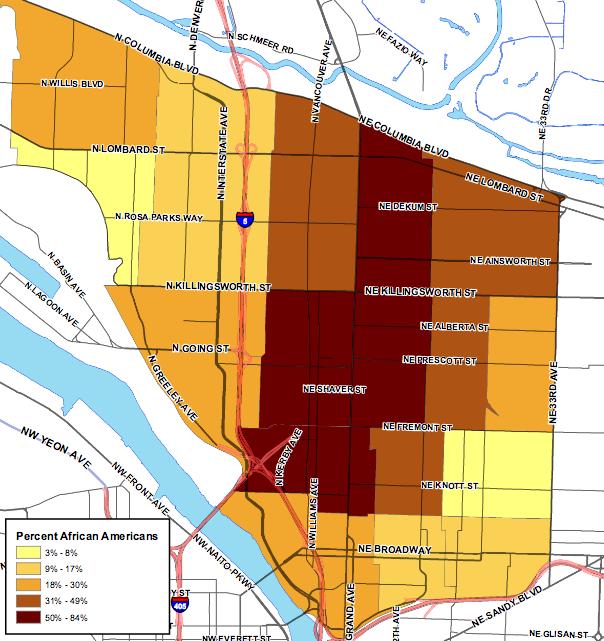 1970
1990
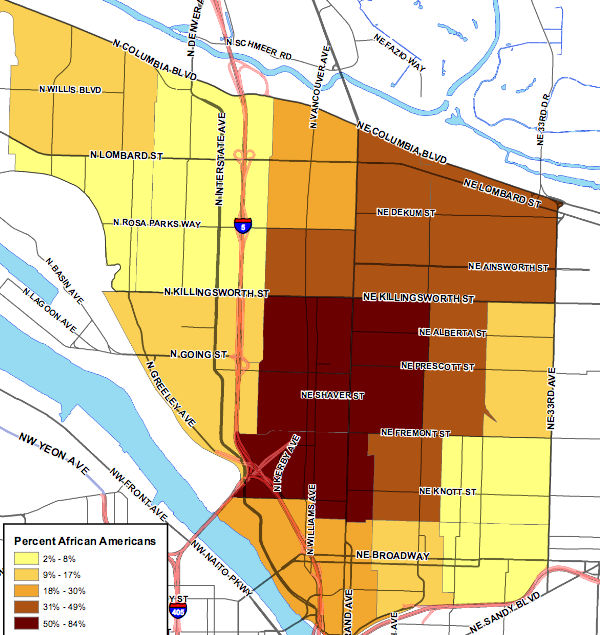 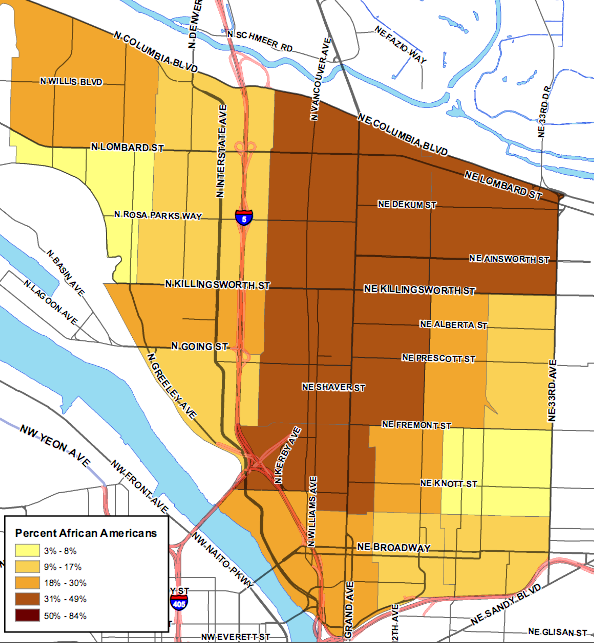 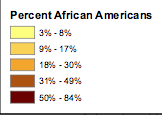 1980
2000
Property
2005 Redeemer develops plans to sell 6 lots of its property (about 20,000 sq ft) in order to fund significant outreach and “To do something good for the community,” presumably affordable housing.  In 2006 Redeemer considered a full price offer ($660,000) from Home Ownership One Street at a Time (HOST) to build 18-20 units of 60-80% of Median housing. As Redeemer went through a required Conditional Use Permit process with the city, the 2007 housing crisis happened setting things back. The first properties (2 parcels) sold to a market rate developer in 2010 allowing Redeemer to go forward with significant outreach, eventually Leaven, but the affordable housing dream was lost.
early-mid 2000’s
Land and Buildings
Community: 2000
Women of Redeemer continue to raise funds and do projects for church and community programs.

Intercongregational Vacation Bible School ceases as neighborhood changes

“Hallelujah Kids” choir ceases.
 
2003 - 2010 Enterbeing emerges and 2004 moves to a space on Alberta street. A satellite ministry of Redeemer on Alberta street. Art Gallery, classroom space, Wednesday Gatherings.
By 2010 the cost of space on Alberta is too expensive. Enterbeing is closed. 

Wednesday night gatherings are held at Redeemer.

Congregation is involved in community organizing with Metropolitan Alliance for the Common Good.
early - mid  2000’s
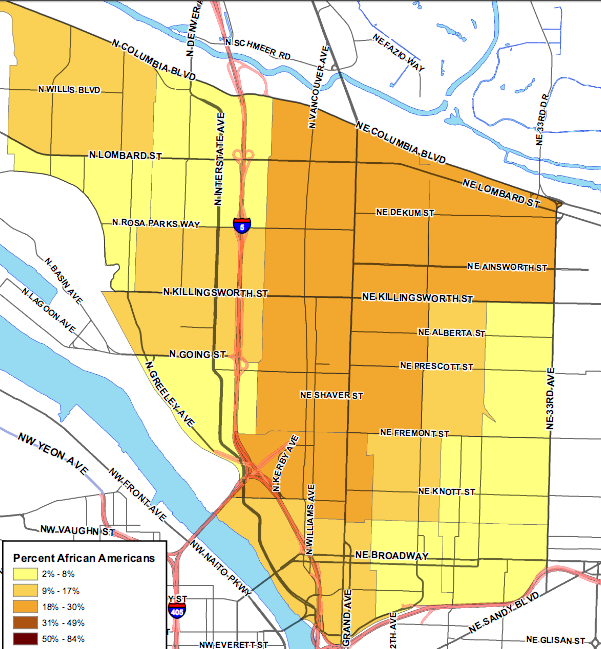 2010
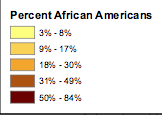 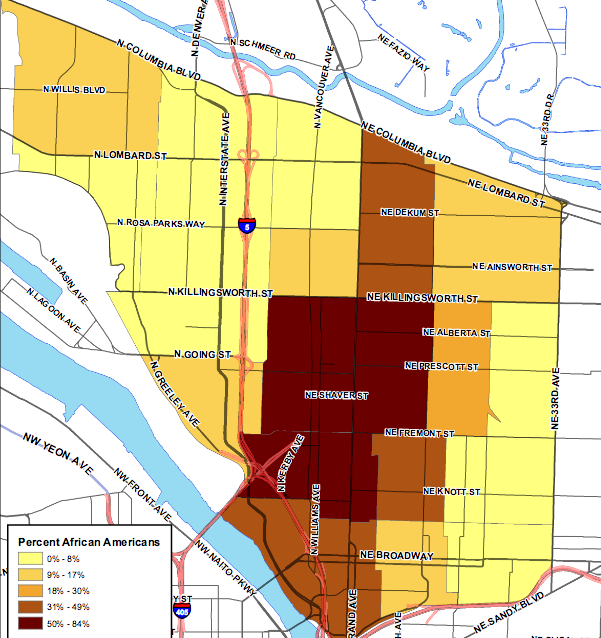 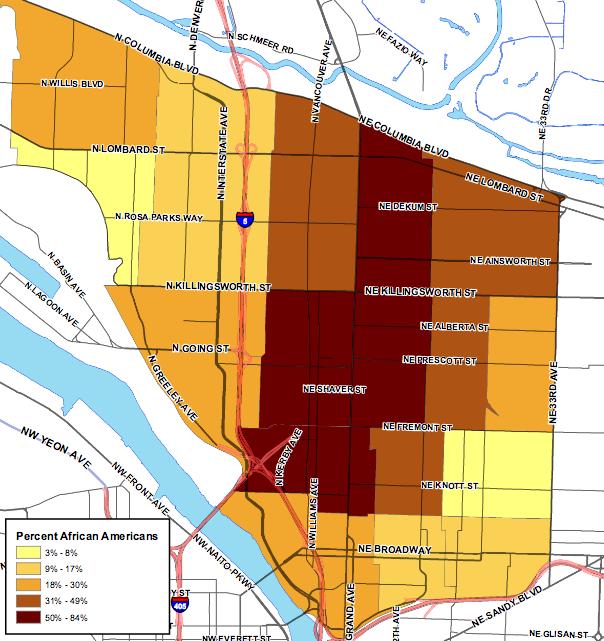 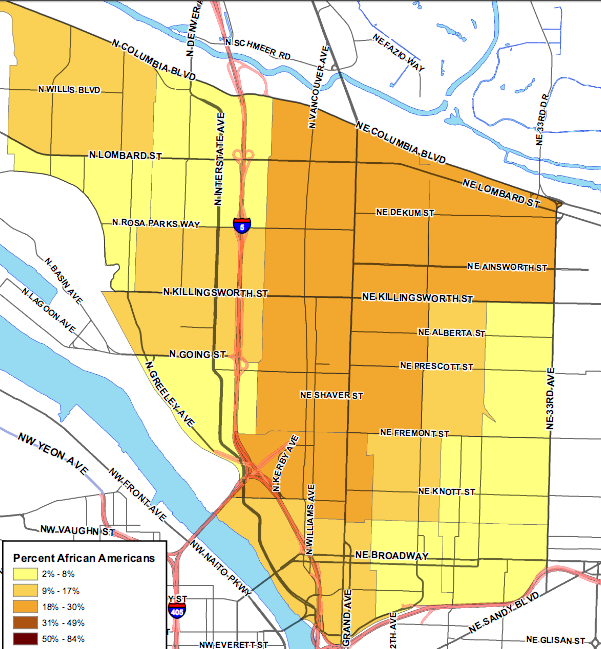 1970
1990
2010
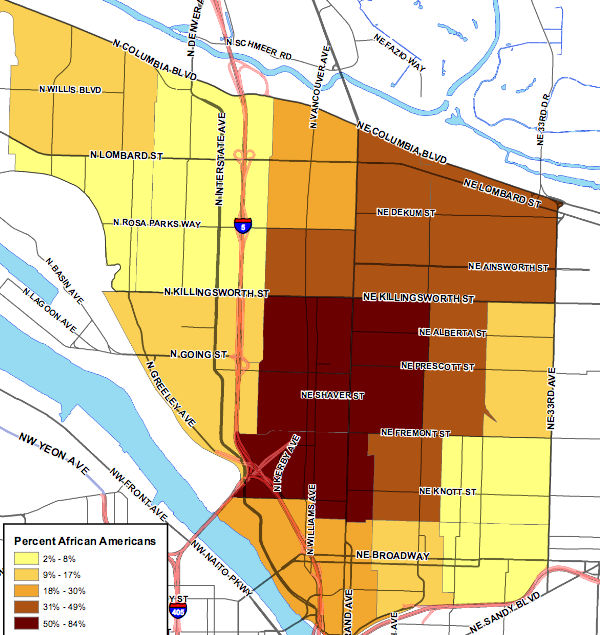 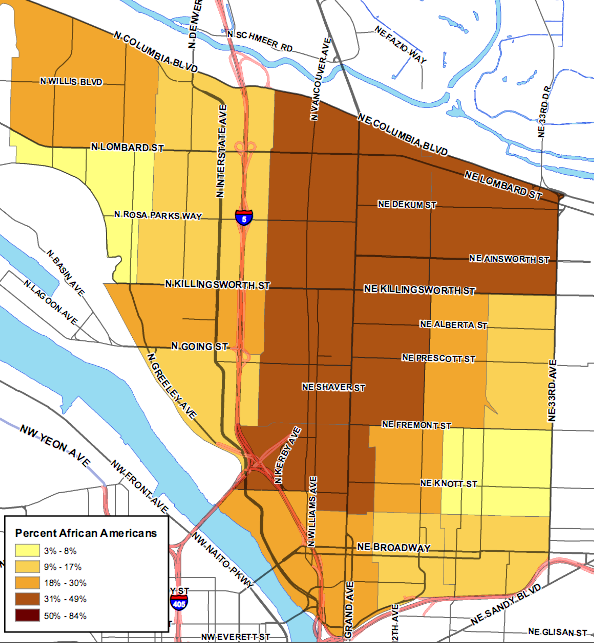 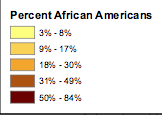 1980
2000
Property
Redeemer sells property on 19th and the house adjacent to the building on 20th Ave to help fund Leaven Project and eventually, Leaven Community/Salt & Light Lutheran.
The first properties (2 parcels) sold to a market rate developer in 2010 allowing Redeemer to go forward with significant outreach, eventually Leaven, but the affordable housing dream was lost.
2010 - present
Land and Buildings
Community: 2010
The Women of Redeemer group grows smaller as the women age. A core group continue to have a drive for school supplies. By 2015, the group ceases to meet. 

2010: Leaven Project is formed. Melissa Reed is hired as the mission development pastor-organizer and Wendy Hall (Curtis) is hired as the community organizer. The community spends the next 3 years discerning what and how they will be in the changing neighborhood.

2013: The congregation of Redeemer Lutheran has it closing service. Salt and Light Lutheran has its opening service. Leaven Community is founded. 2014: Leaven Community receives it 501(c)3 non-profit status. Wendy Hall steps down from her position and LaVeta Gilmore Jones is hired as a community organizer-co director with Melissa.

2020: Melissa accepts position as a Bishops Associate in the ELCA Oregon synod. She continues her organizing work with the Leaven Land and Housing Coalition. LaVeta continues as co-director/organizer with the community.
2010 - present